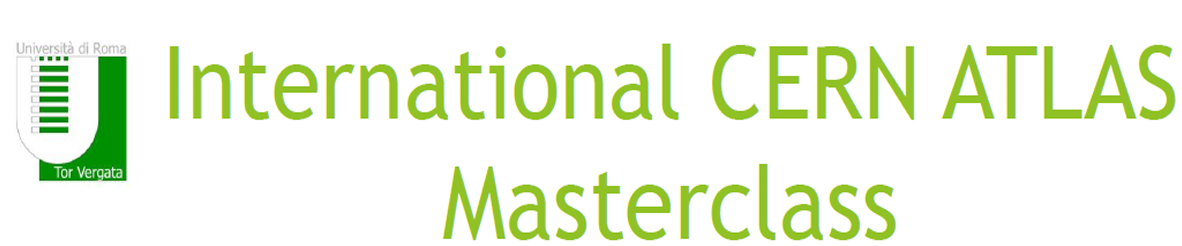 I rivelatori di particelle
Alessandro Rocchi
Masterclass 23/02/2024
2/23/2024
I rivelatori di particelle
1
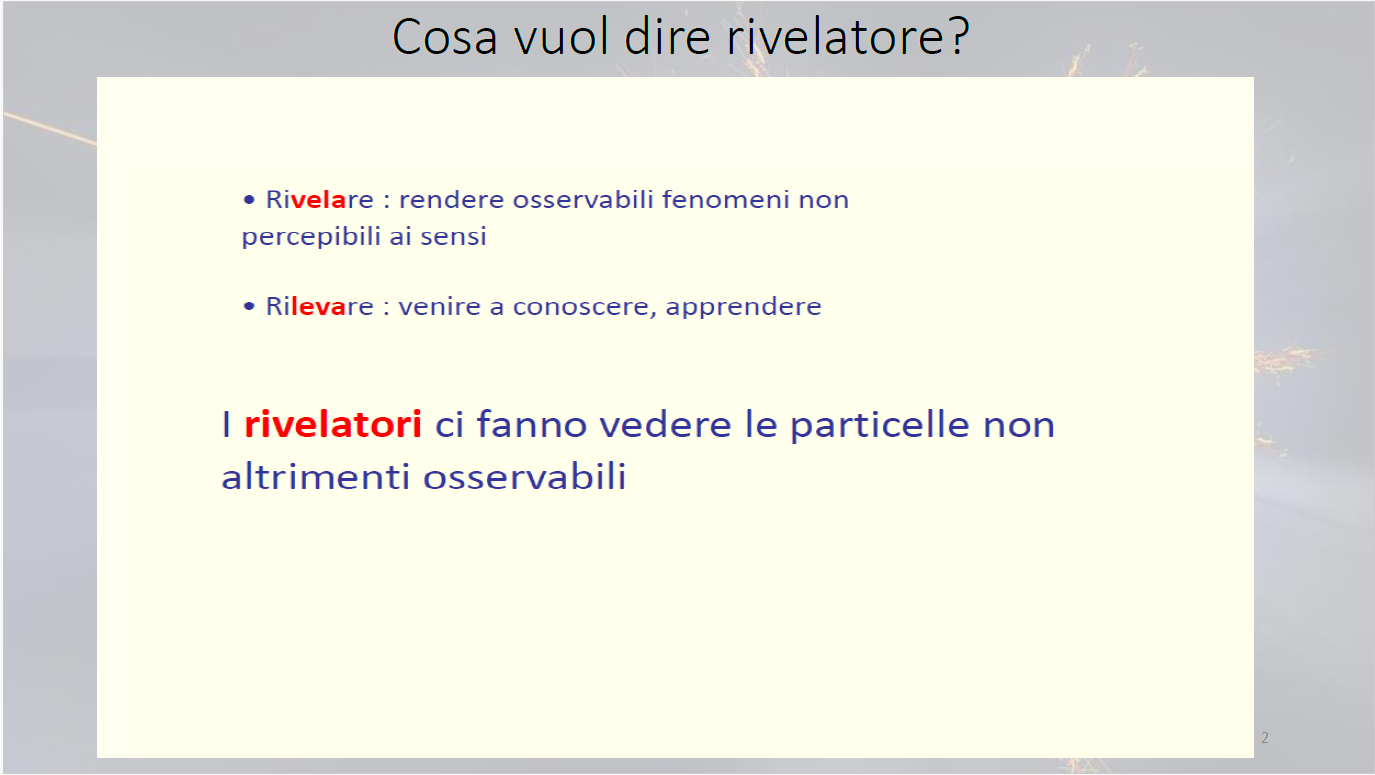 Rivelare etimologicamente deriva dal latino revelāre 'scoprire, svelare, chiarire'; tra i diversi significati indicati dagli stessi dizionari … è presente anche quello usato nel linguaggio tecnico e scientifico di “rendere percepibile, mediante l’uso di appositi strumenti, un dato fenomeno che non sarebbe osservabile attraverso i sensi…

Rilevare etimologicamente deriva dal latino relevāre 'rialzare, sollevare'; i principali dizionari … tra i vari significati riportano anche quello proprio del linguaggio tecnico e scientifico di “osservare attentamente un fenomeno fisico, ricavare dei dati attraverso l’uso di strumenti atti alla misurazione”

In conclusione, si può ribadire che nei casi in cui sia necessario individuare una sostanza o un fenomeno il corretto termine di riferimento è rivelare, mentre quando si debba misurarne la quantità o darne una descrizione bisogna usare rilevare.
Cit. Accademia della Crusca 

Rivelatore: Dispositivo, apparecchio, strumento o sostanza mediante i quali si può rivelare un fenomeno oppure si può rendere suscettibile di osservazione o di misurazione una grandezza. 
 In fisica atomica e nucleare, r. di particelle, dispositivo in grado di rivelare il passaggio di determinati tipi di particelle
Cit. Vocabolario Treccani
2/23/2024
I rivelatori di particelle
2
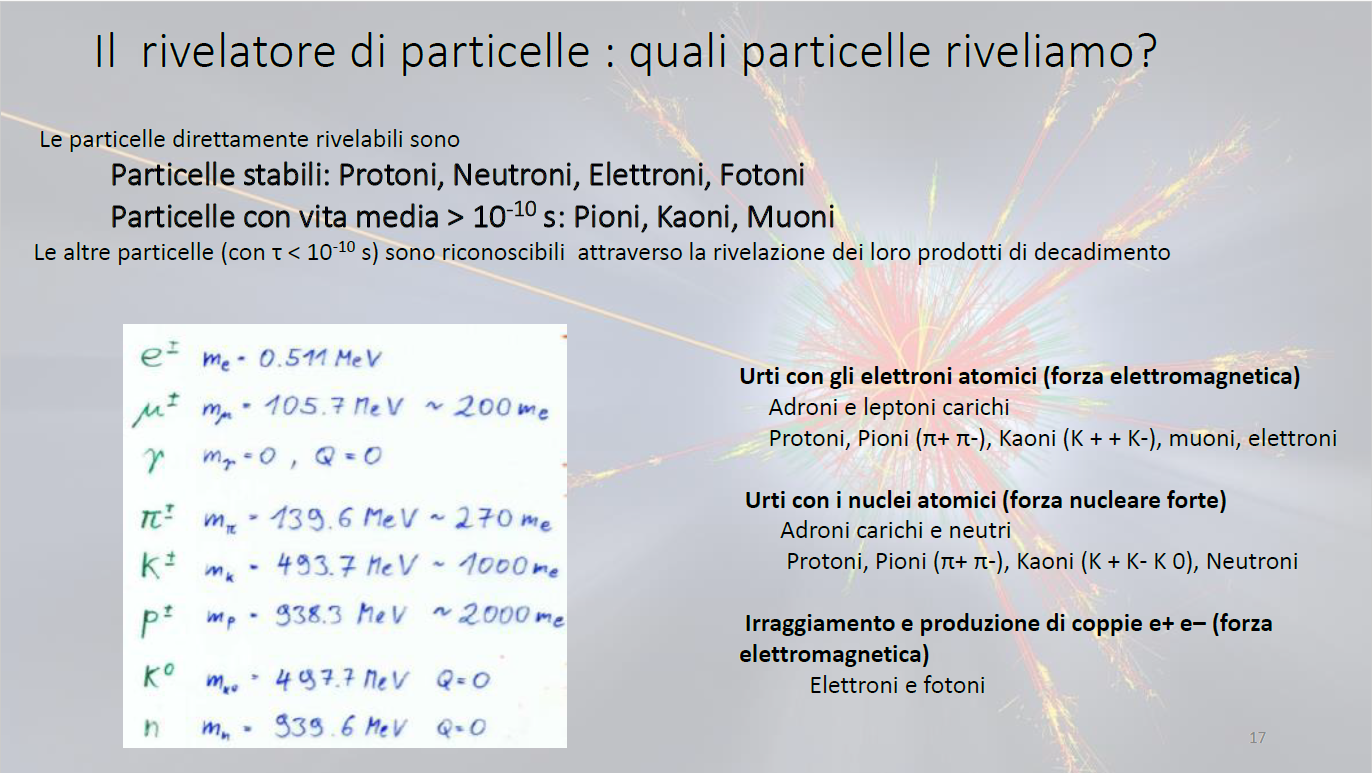 In che modo «rendiamo suscettibile di osservazione le particelle» ?
Sfruttiamo i processi di interazione con la materia:
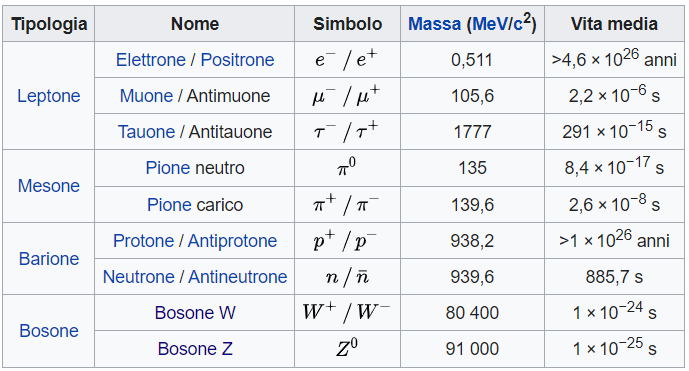 Fotone                γ                   0
2/23/2024
I rivelatori di particelle
3
Un esempio: l’occhio umano, un rivelatore di fotoni
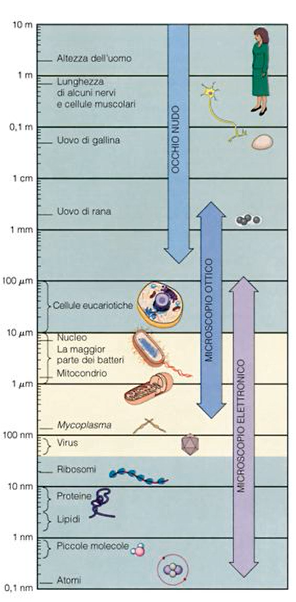 Struttura
Ottica: cornea, umor acqueo, cristallino e umor vitreo.
Retina: membrana di natura nervosa che … ha una funzione essenziale nel processo visivo in quanto i fotorecettori in essa presenti (distinti in coni e bastoncelli) convertono, attraverso reazioni biochimiche, le radiazioni luminose in impulsi nervosi
Fotorecettori:
Tre tipi di coni (rosso, blu, verde)
Un tipo di bastoncello più sensibile alla luce (visione in bianco/nero)
Nervo ottico: nervo che trasmette le informazioni visive dalla retina al cervello
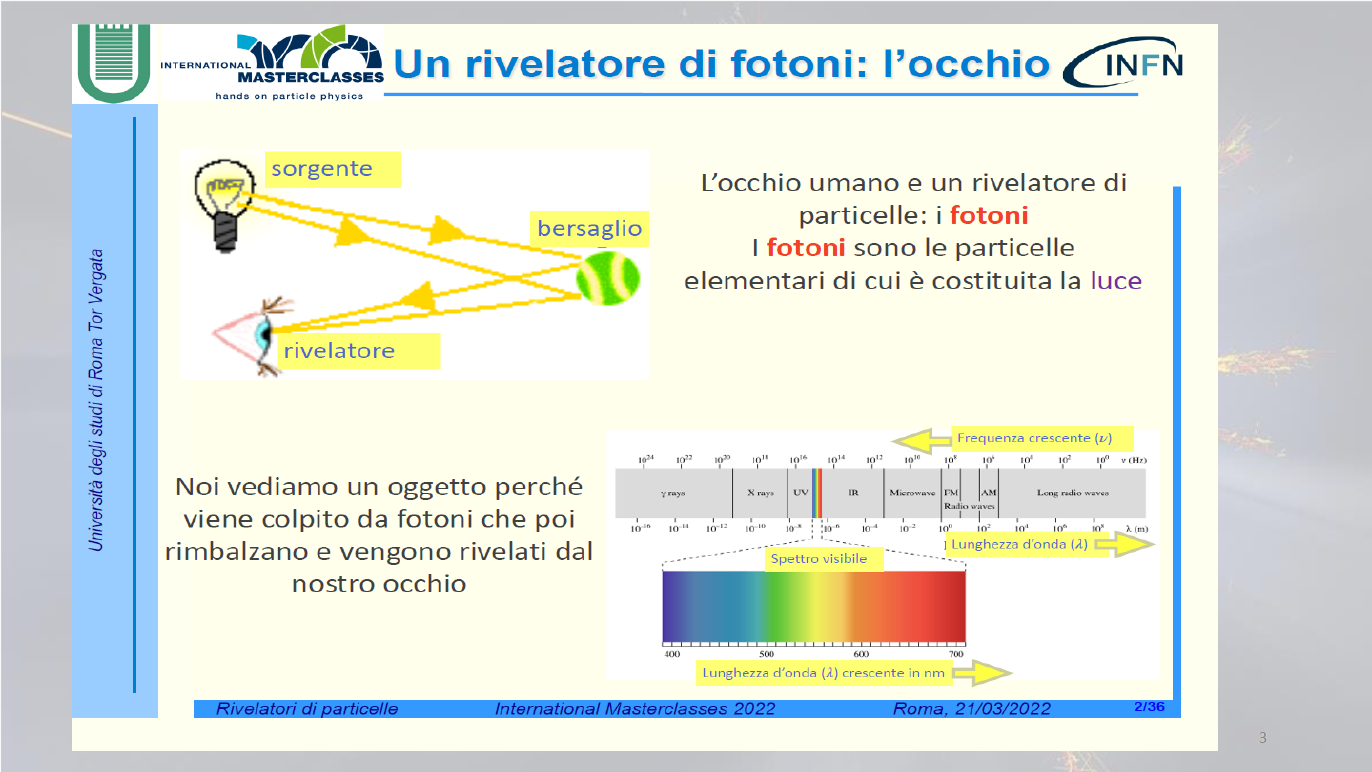 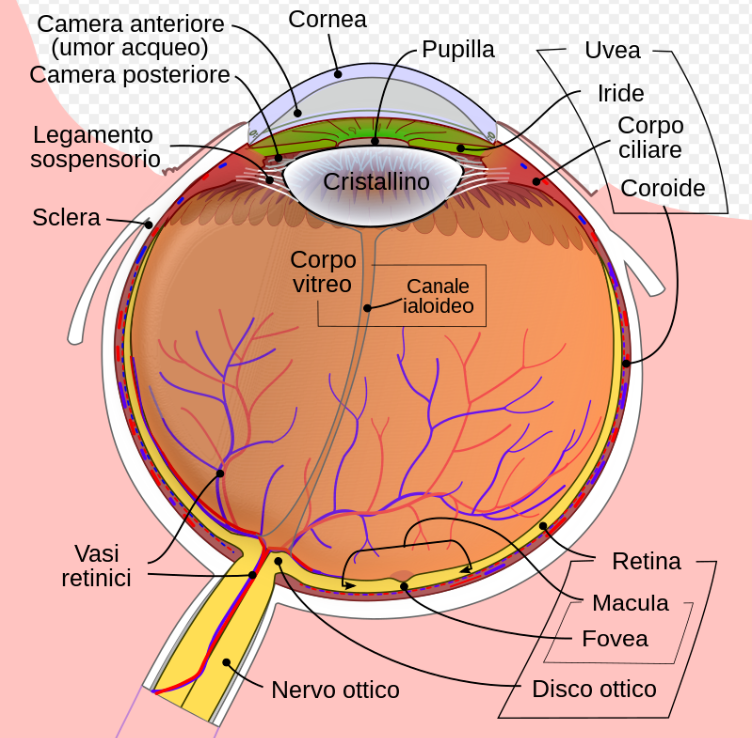 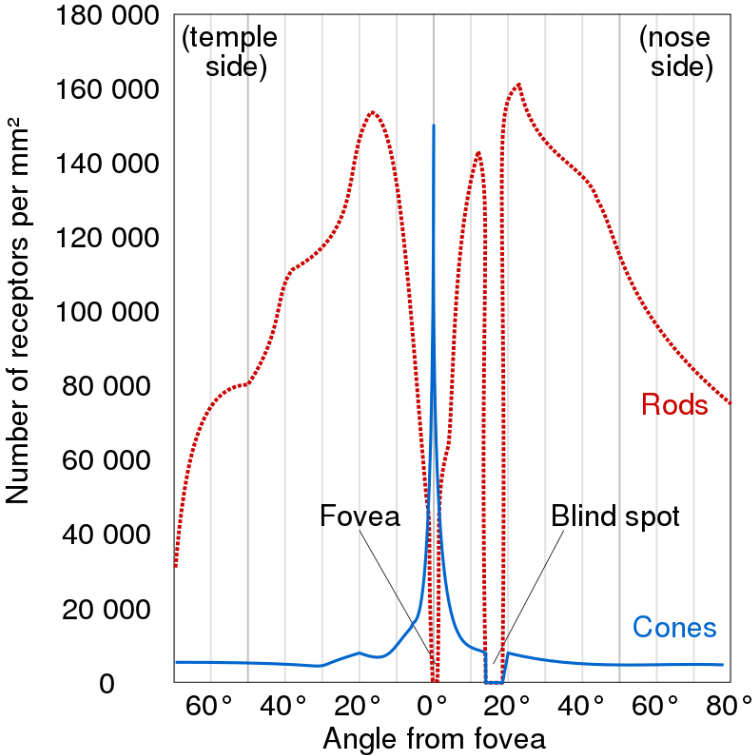 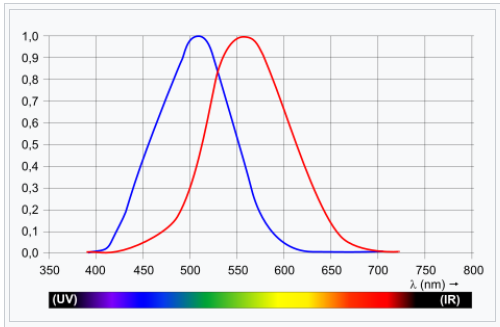 sensibilità spettrale media
2/23/2024
I rivelatori di particelle
4
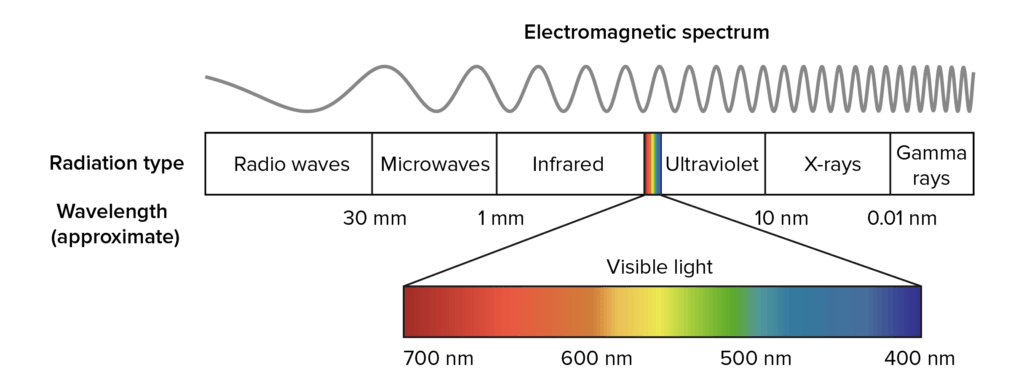 Limite di rivelazione nel visibile
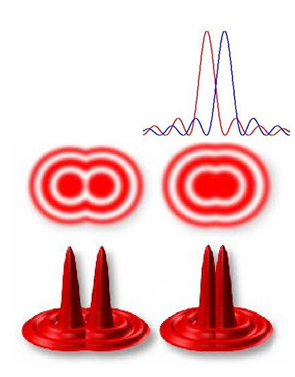 2/23/2024
I rivelatori di particelle
5
Rivelatori di particelle
Sfruttano gli effetti dell’interazione della particella incidente con la materia. Sono dei trasduttori, cioè convertono una forma di energia in un’altra.
Esempi:
Camera a bolle
Camera a fili
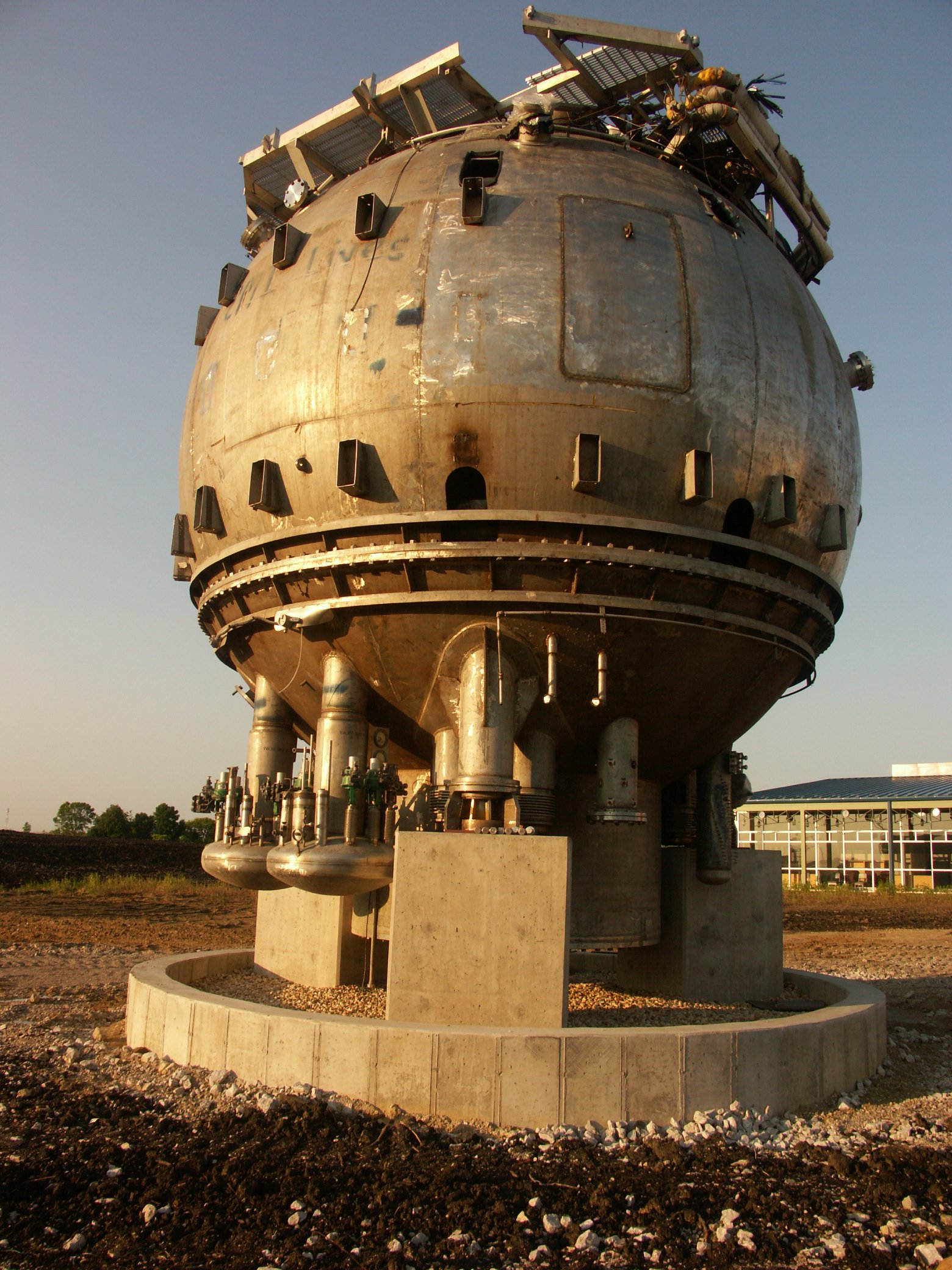 Camera a nebbia
Silicon Photomultiplier
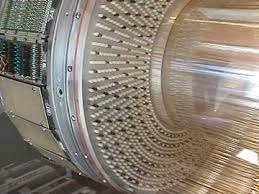 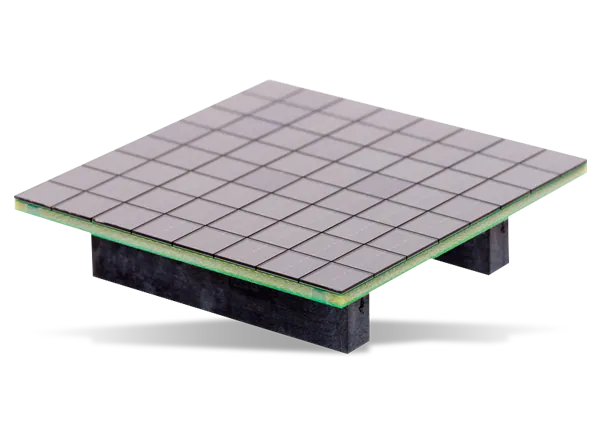 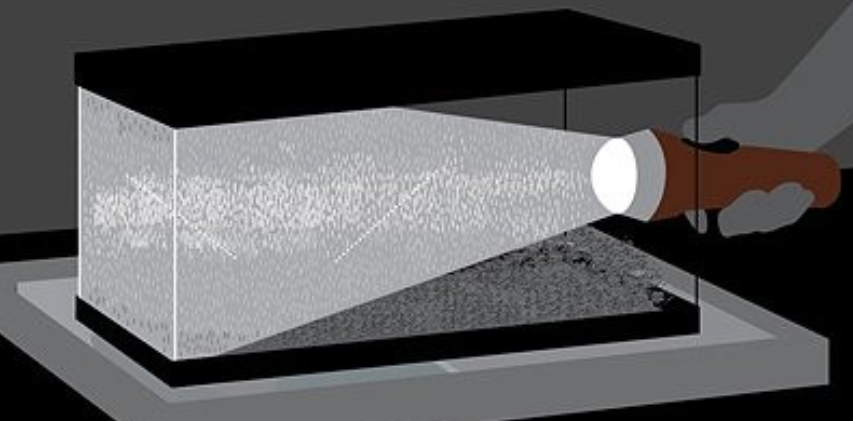 Transition Edge Detector
Interferometo
Scintillatori
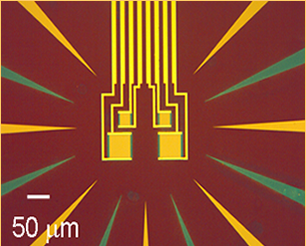 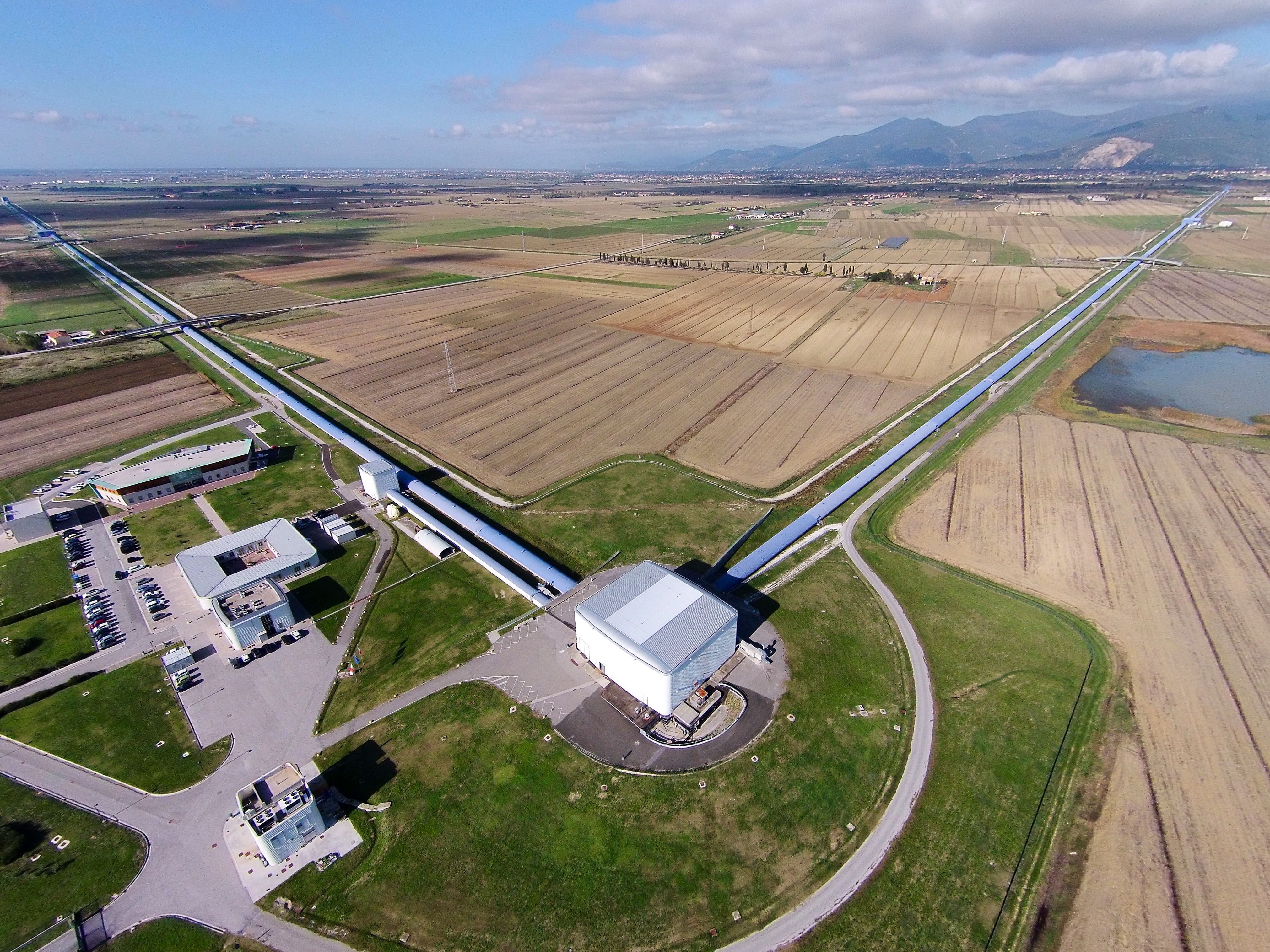 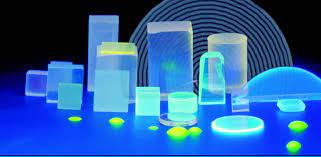 2/23/2024
I rivelatori di particelle
6
Come catturano e convertono l’energia?
Attraverso processi di interazione tra la particella (o l’onda di campo) da rivelare e la parte sensibile del dispositivo mediati da:
Interazione elettromagnetica
Interazione forte
Interazione gravitazionale
Variazione delle dimensioni
Transizioni di fase
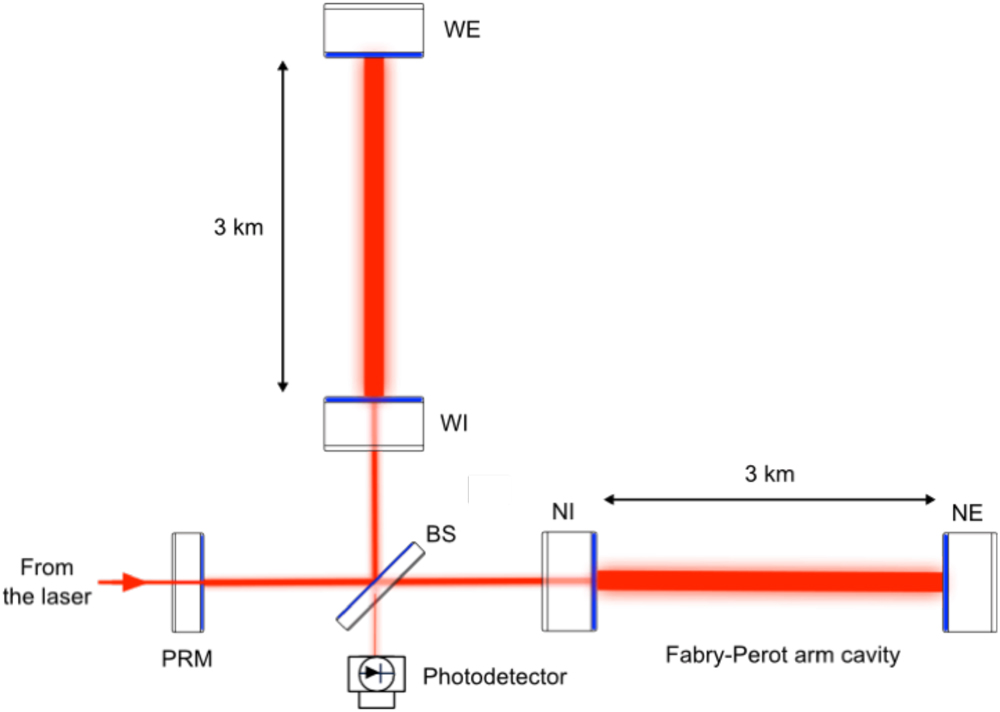 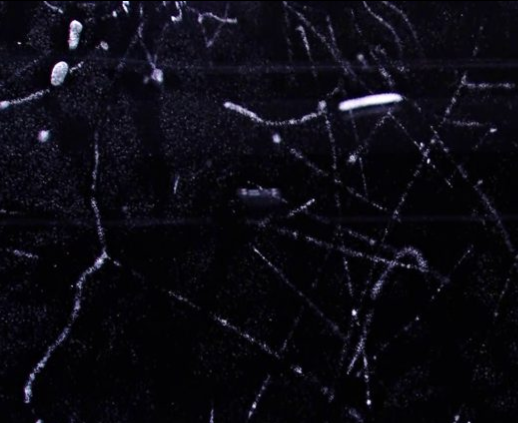 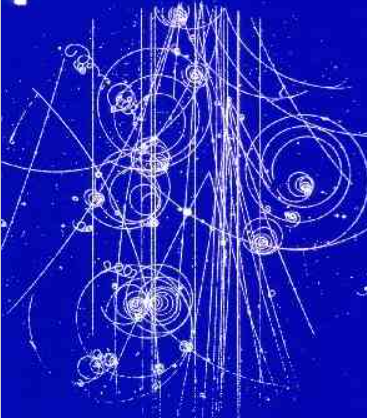 Effetti primari o secondari:
Ionizzazione del mezzo
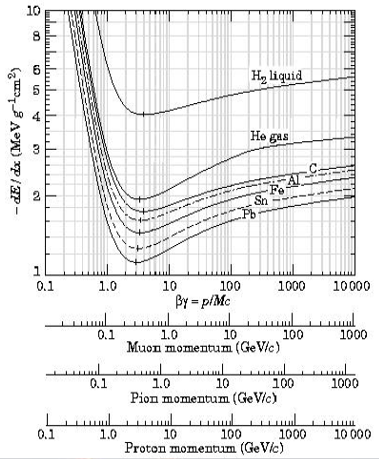 Luce Cerenkov
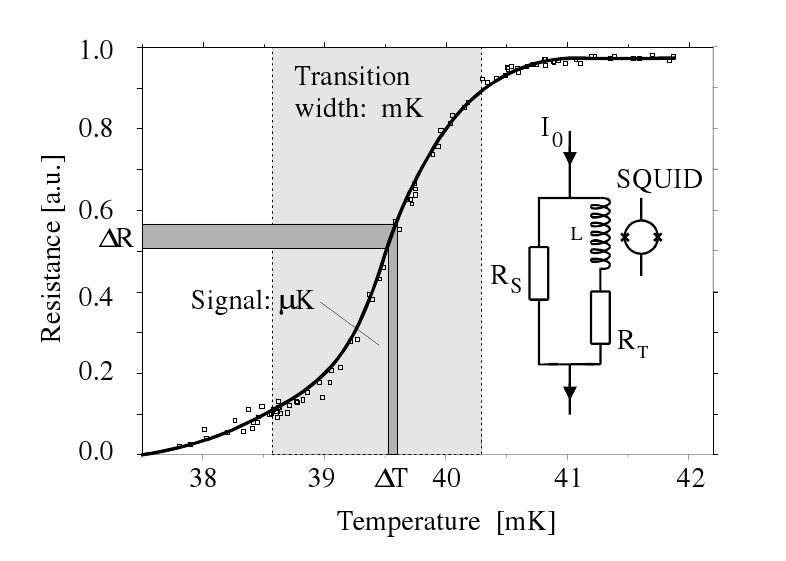 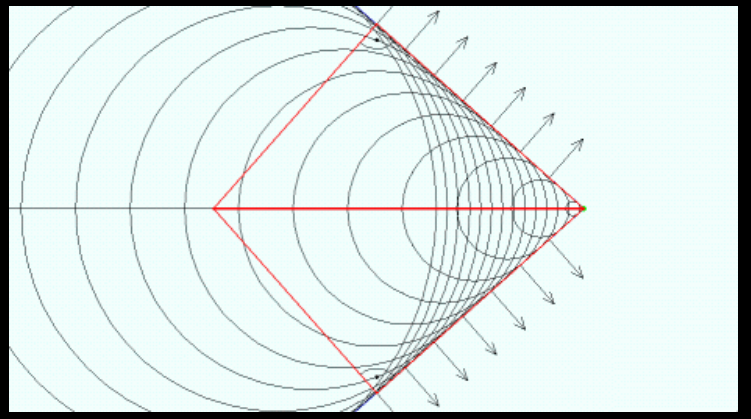 2/23/2024
I rivelatori di particelle
7
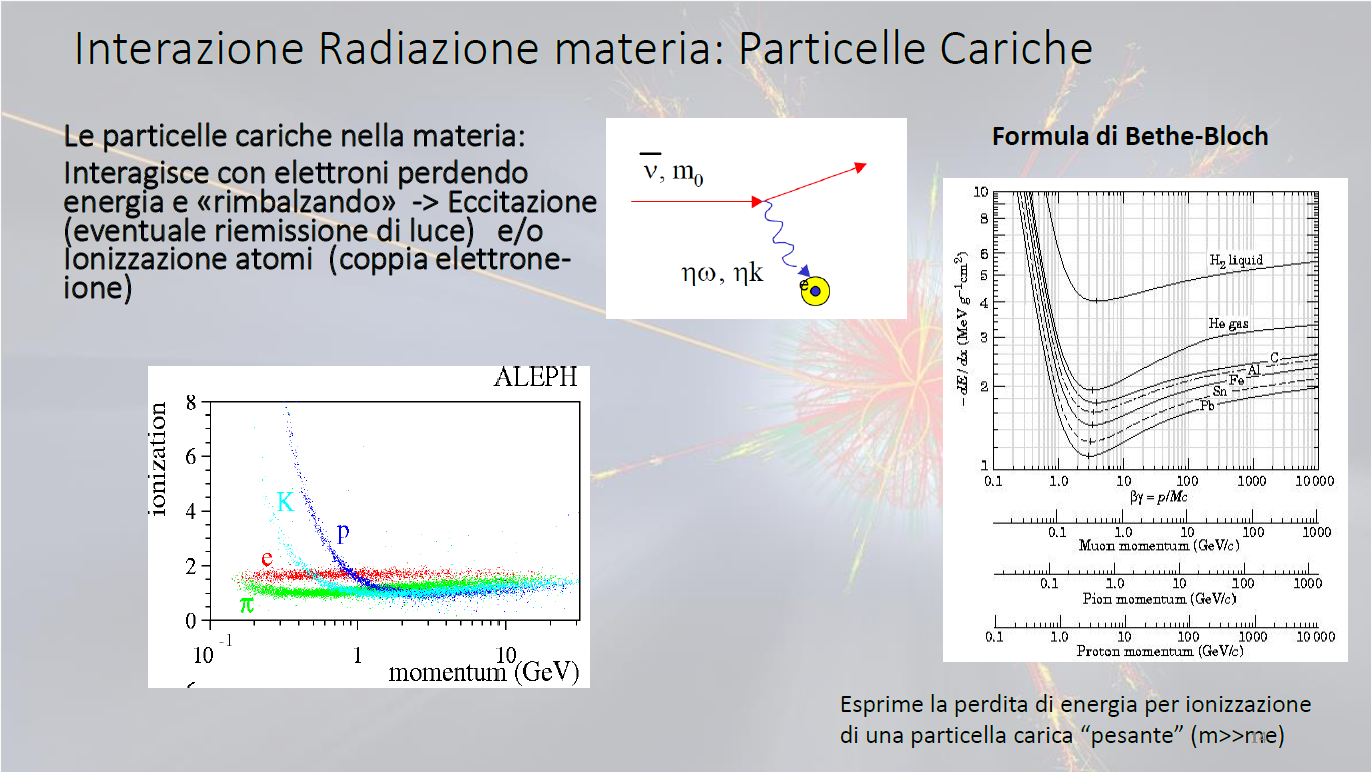 2/23/2024
I rivelatori di particelle
8
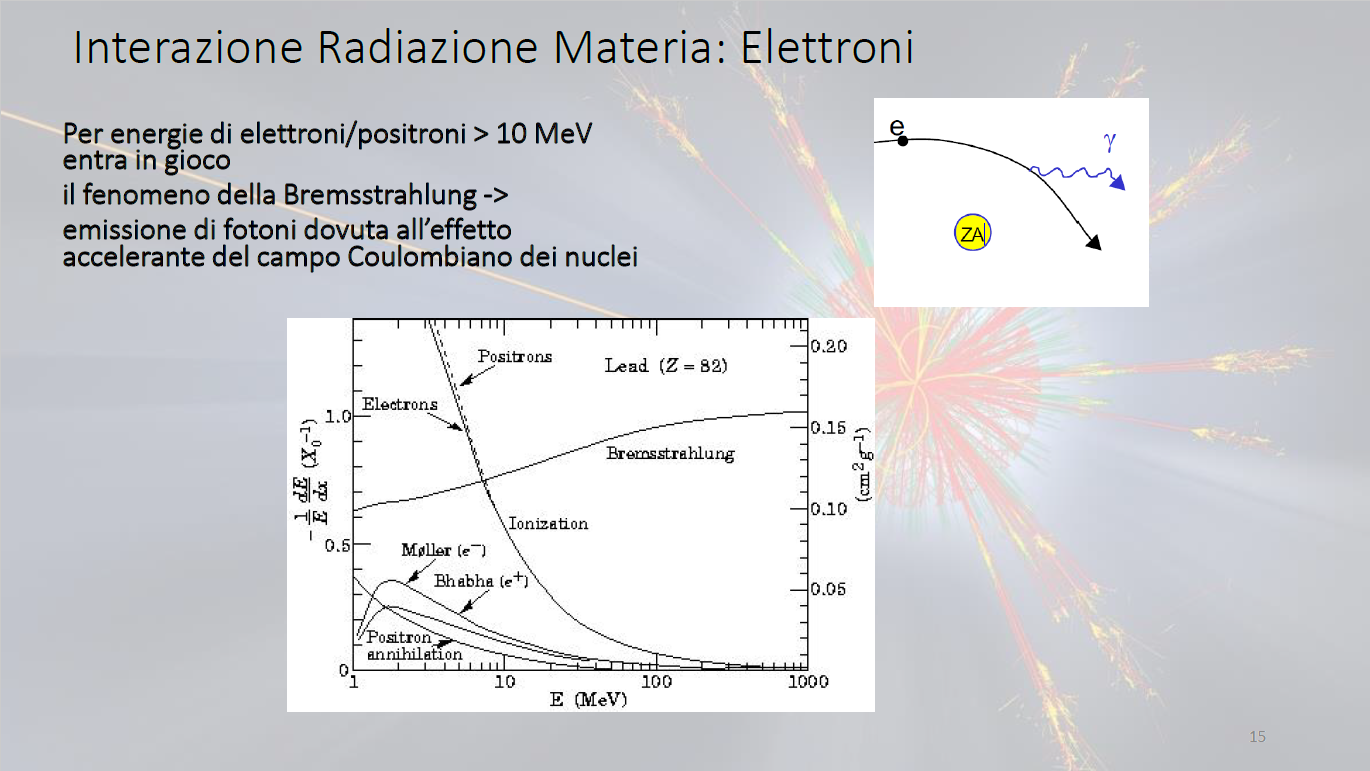 2/23/2024
I rivelatori di particelle
9
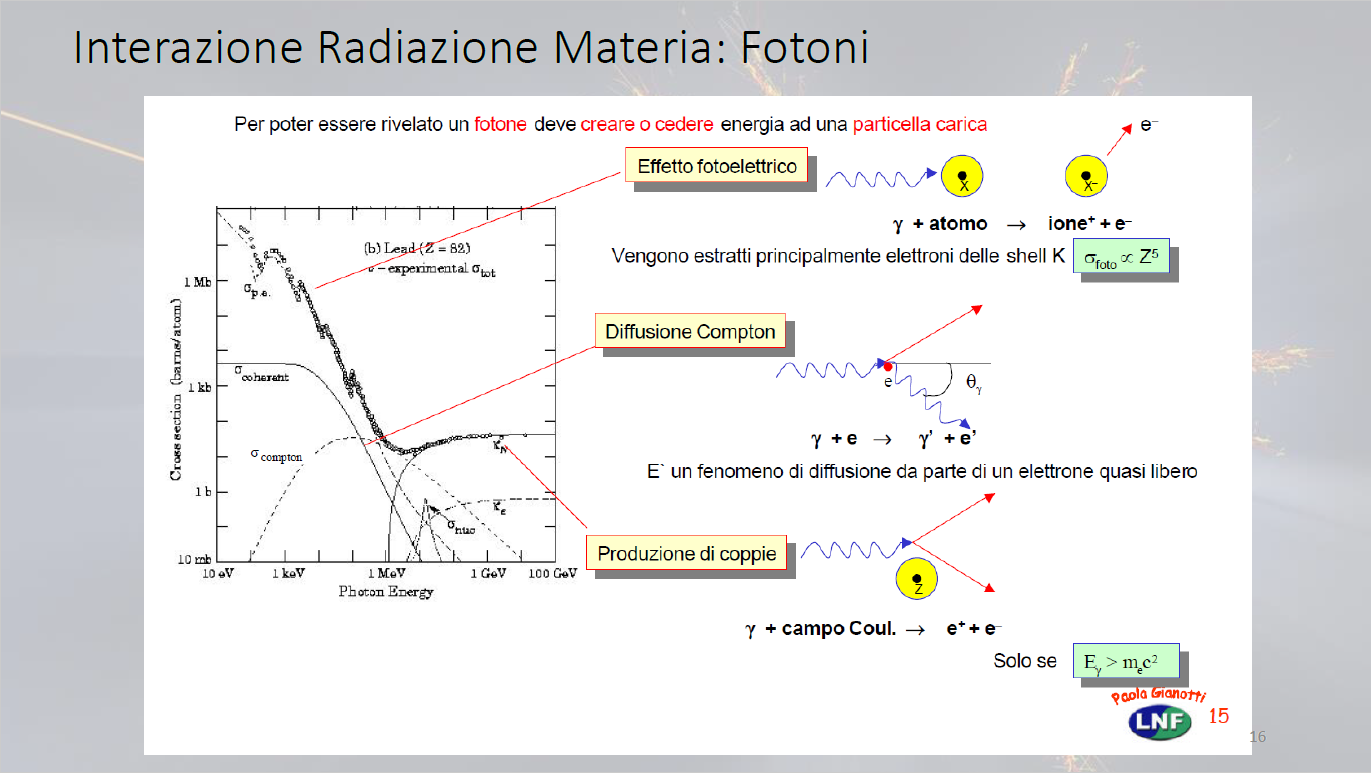 2/23/2024
I rivelatori di particelle
10
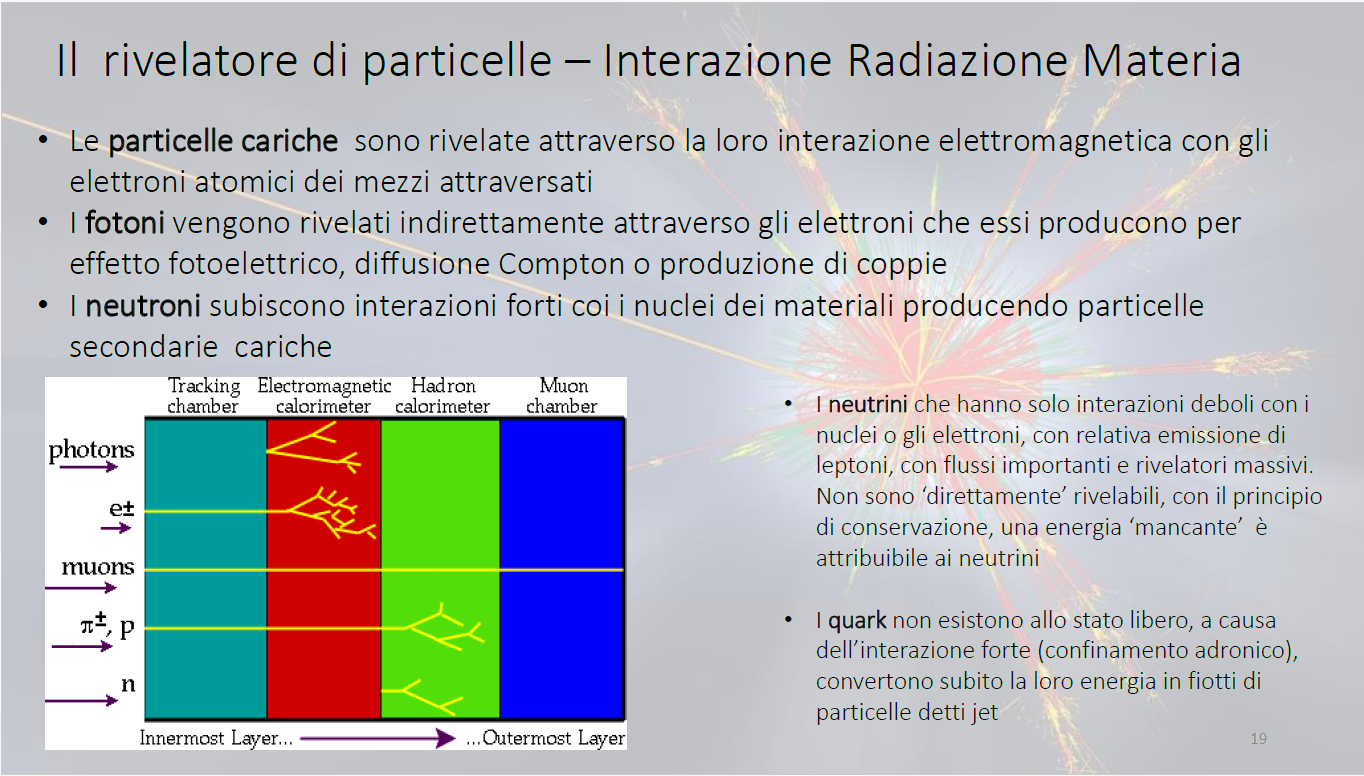 2/23/2024
I rivelatori di particelle
11
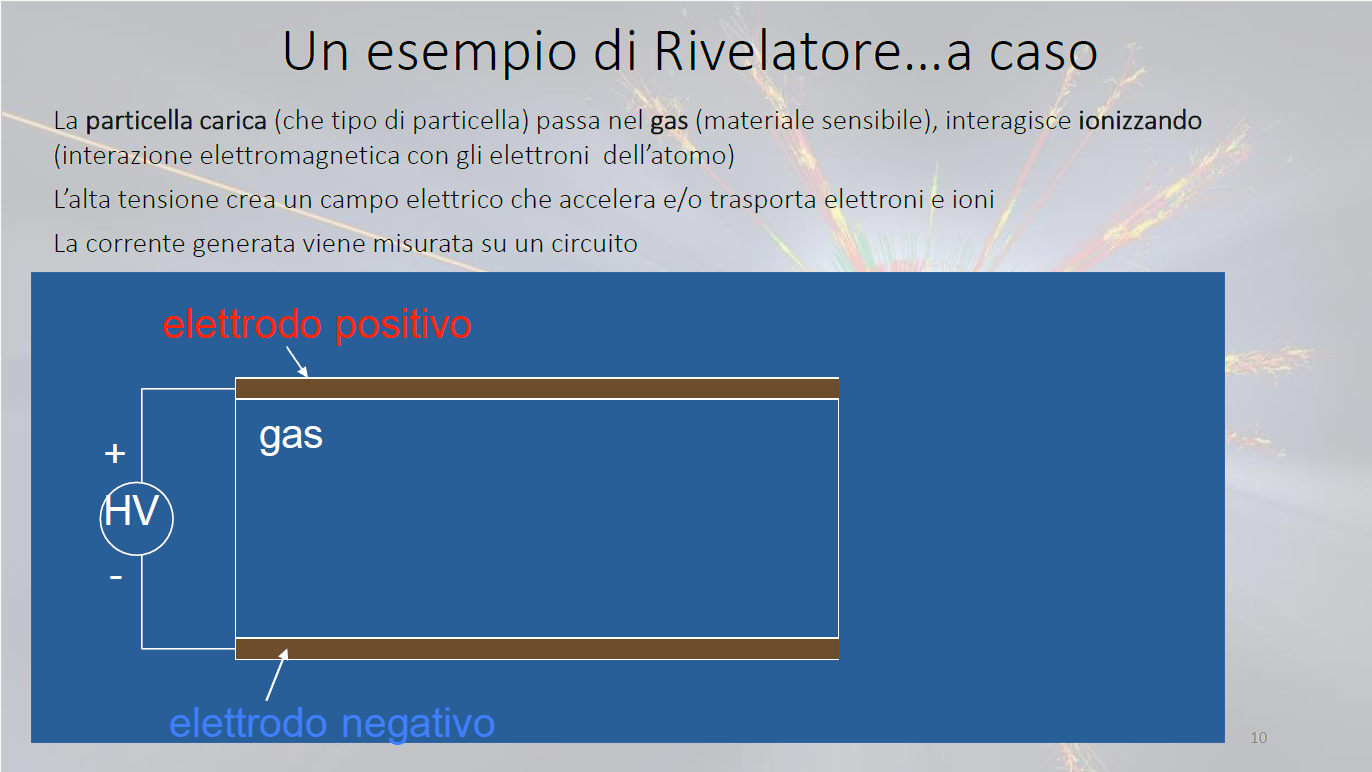 2/23/2024
I rivelatori di particelle
12
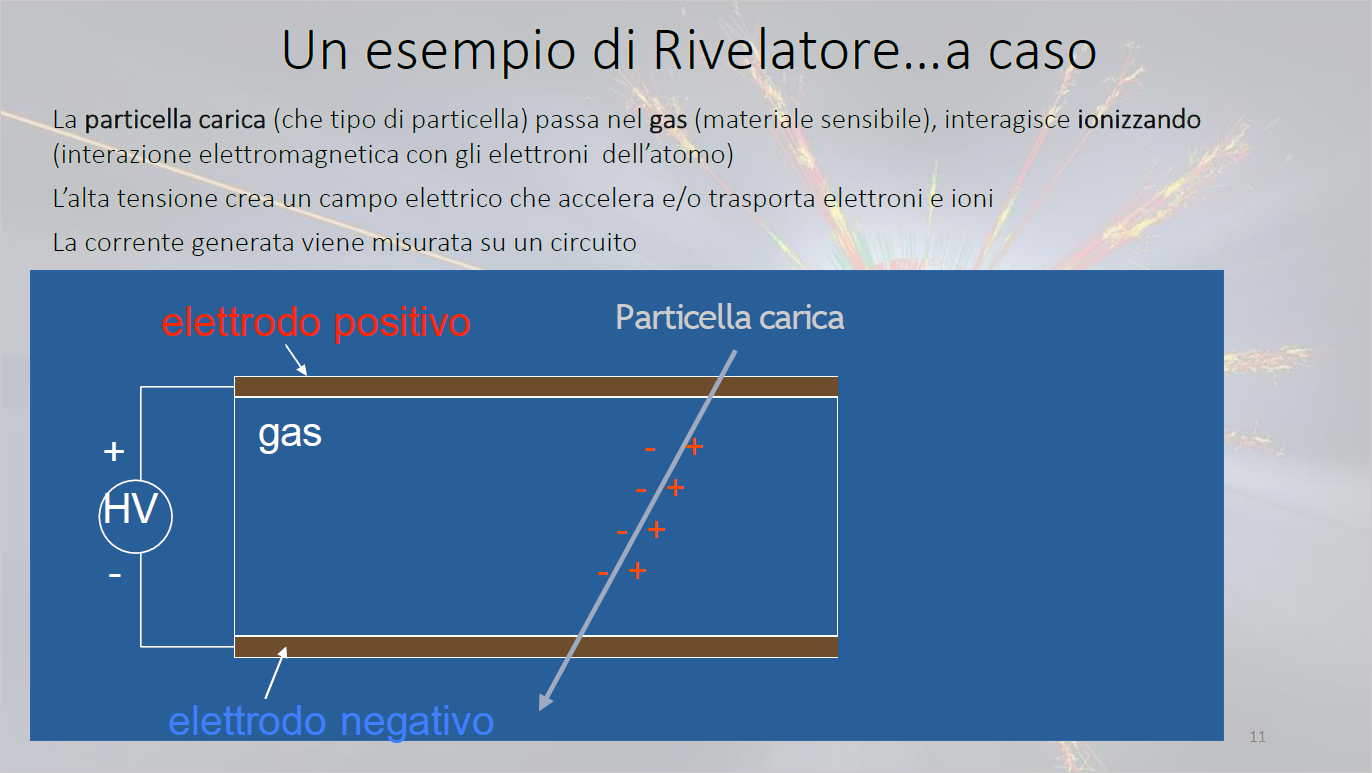 2/23/2024
I rivelatori di particelle
13
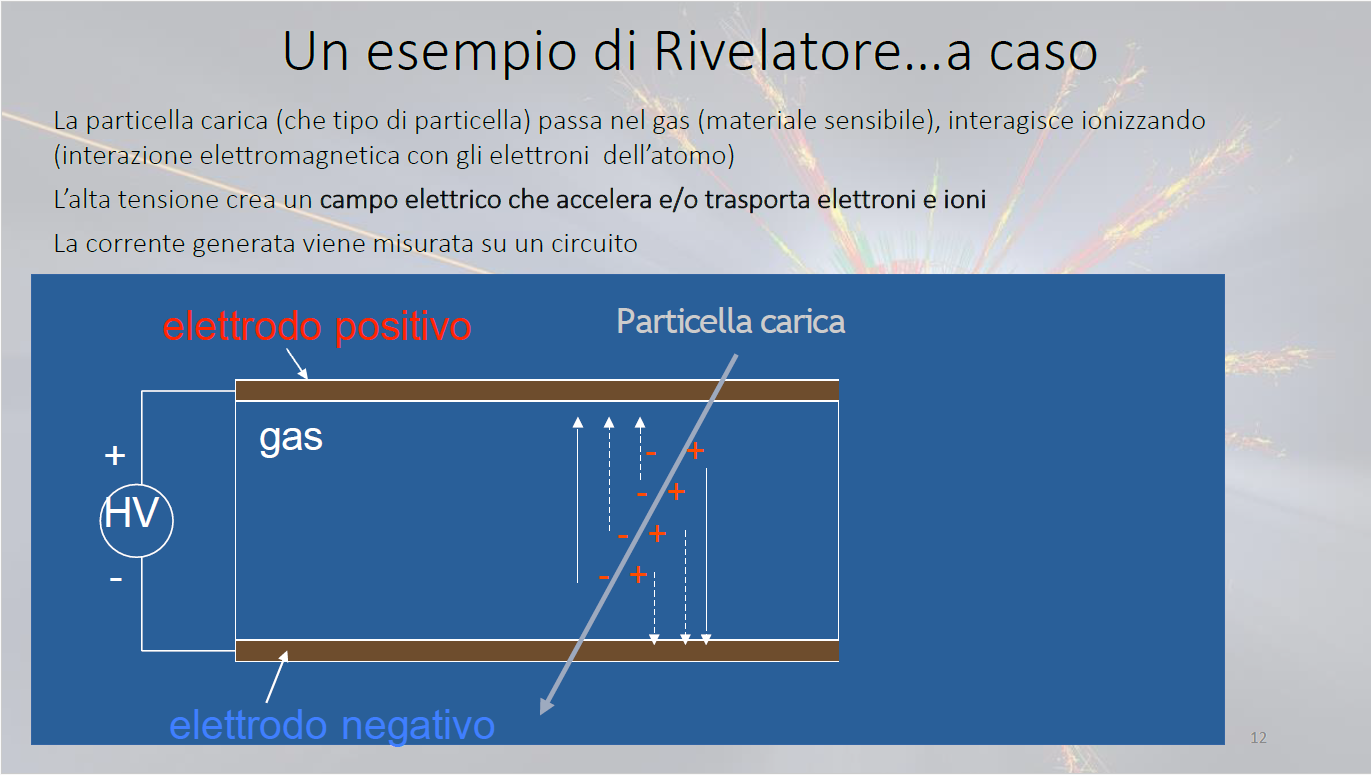 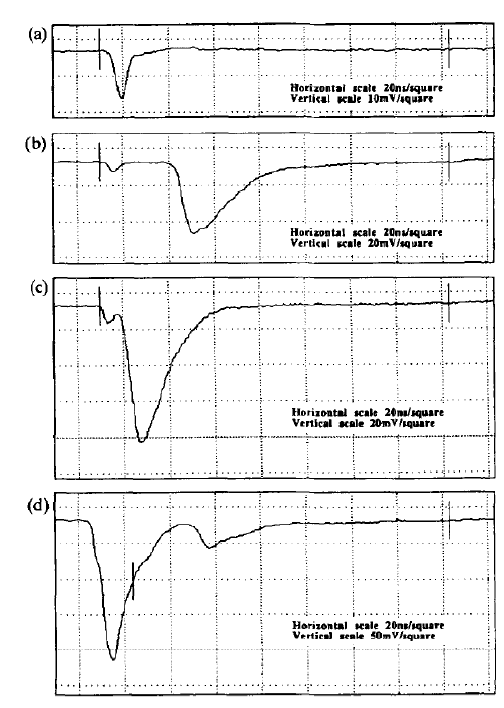 2/23/2024
I rivelatori di particelle
14
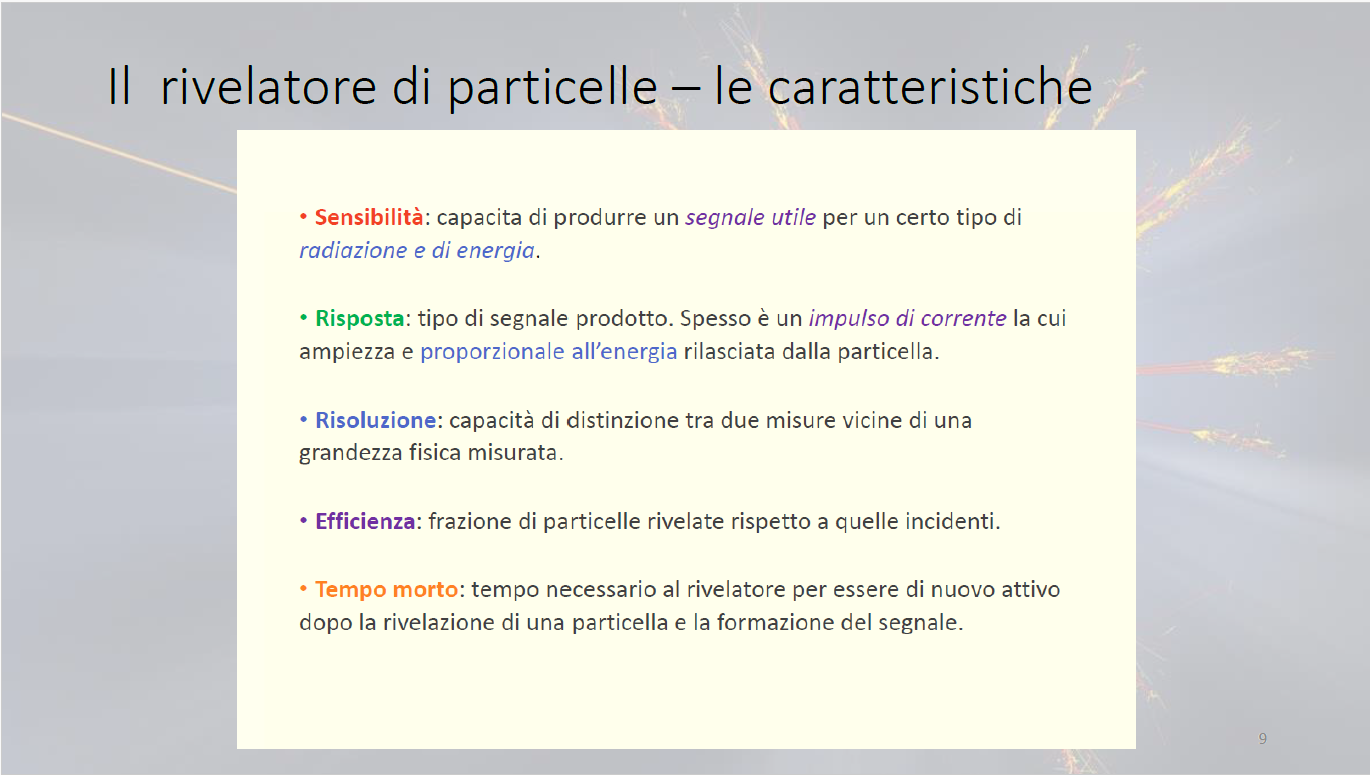 2/23/2024
I rivelatori di particelle
15
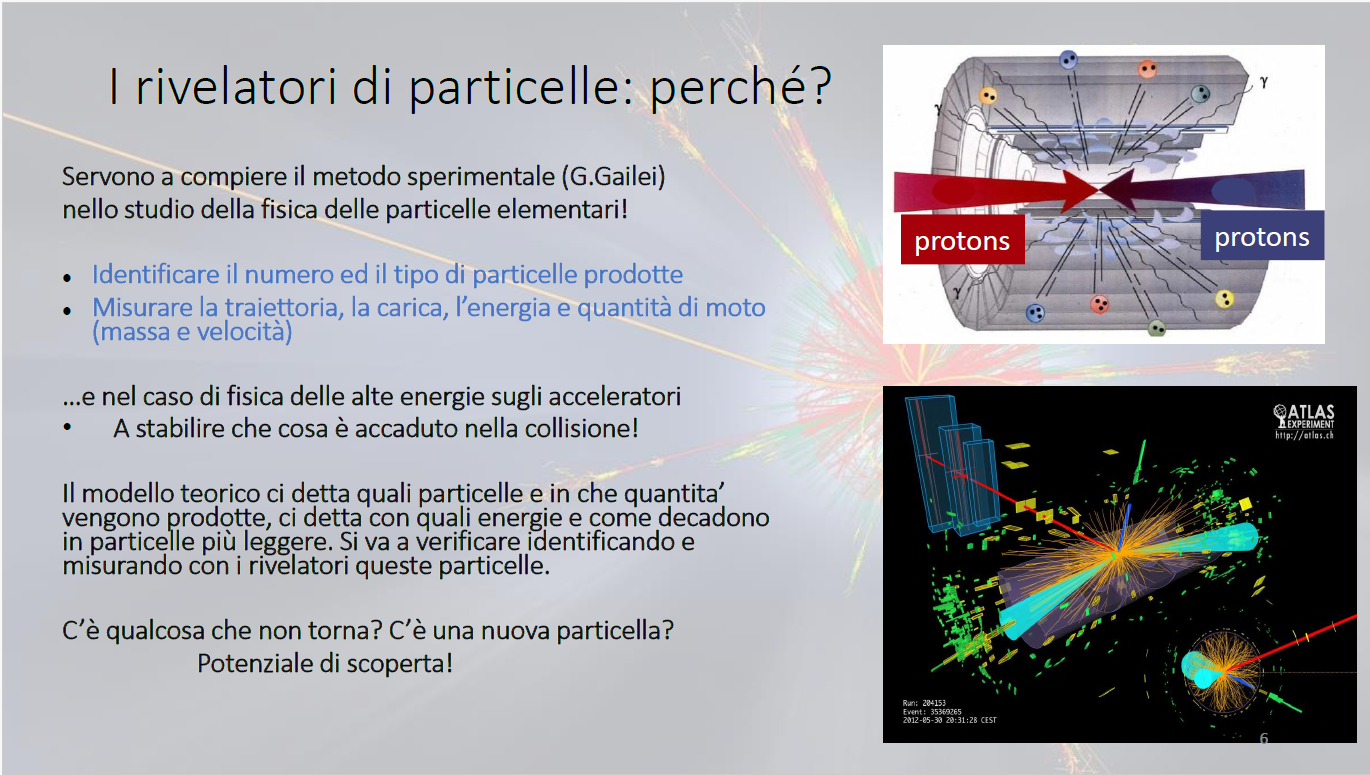 2/23/2024
I rivelatori di particelle
16
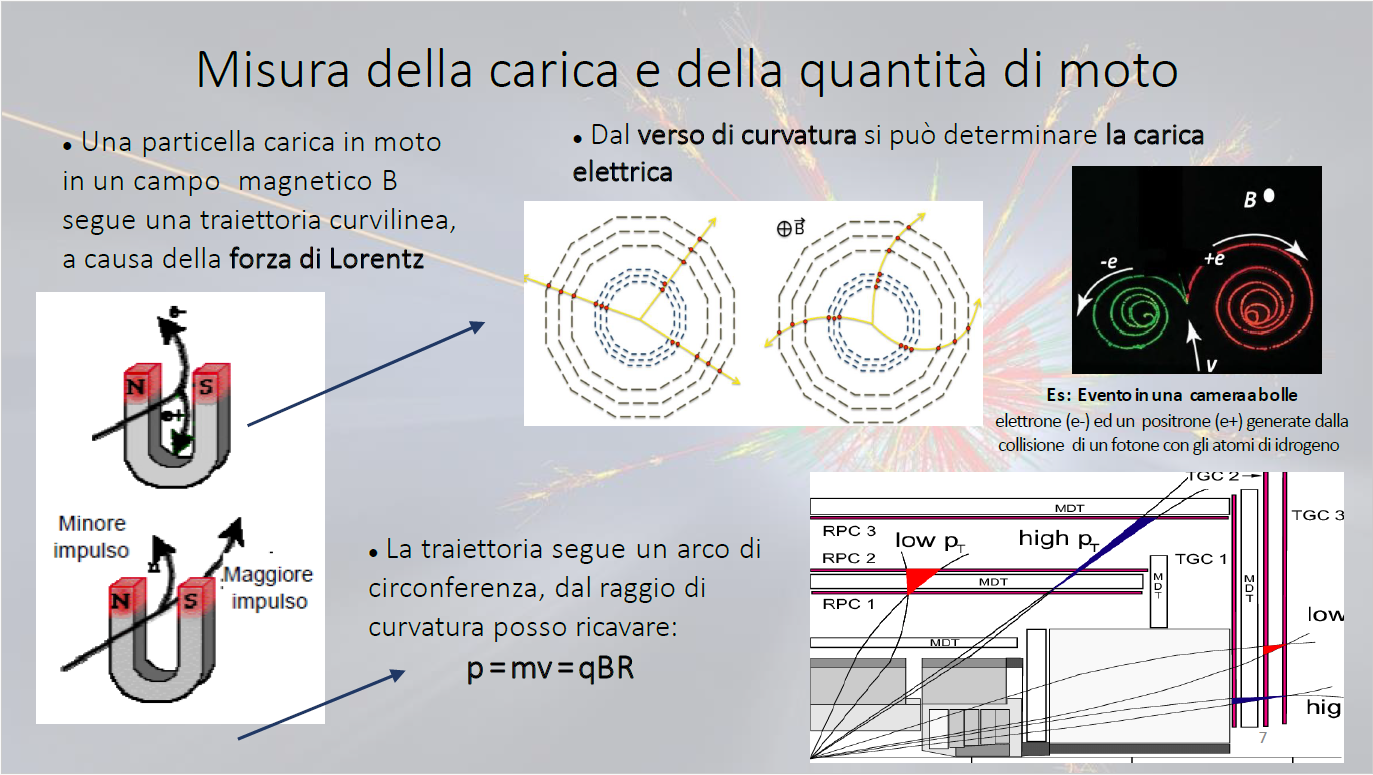 2/23/2024
I rivelatori di particelle
17
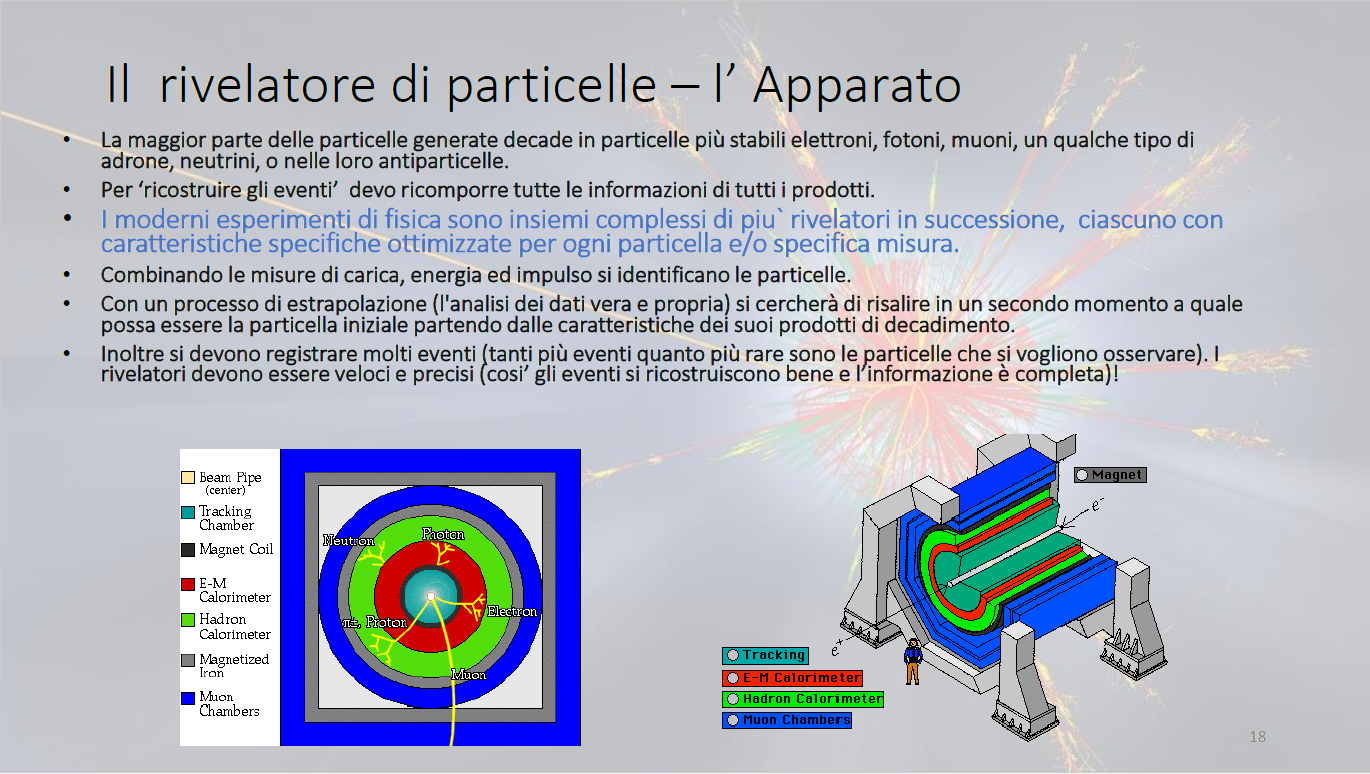 2/23/2024
I rivelatori di particelle
18
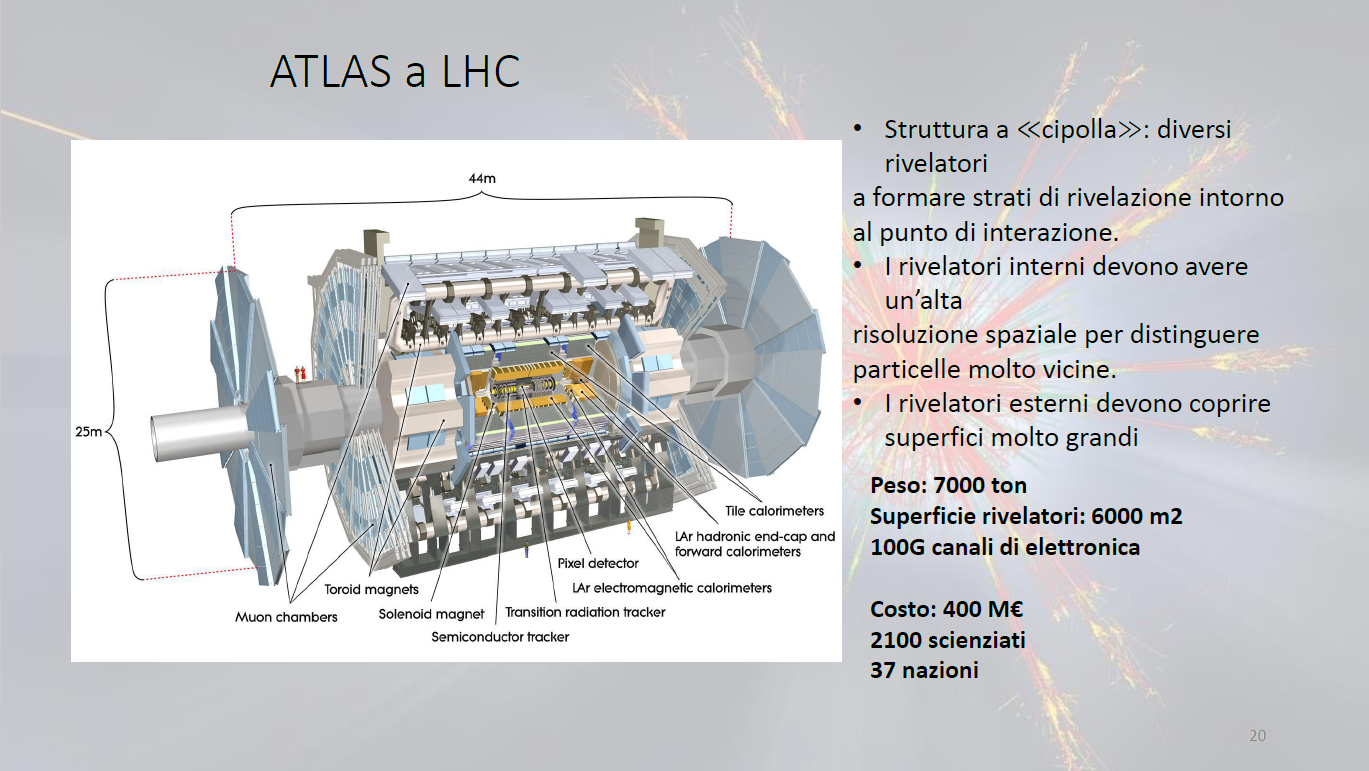 2/23/2024
I rivelatori di particelle
19
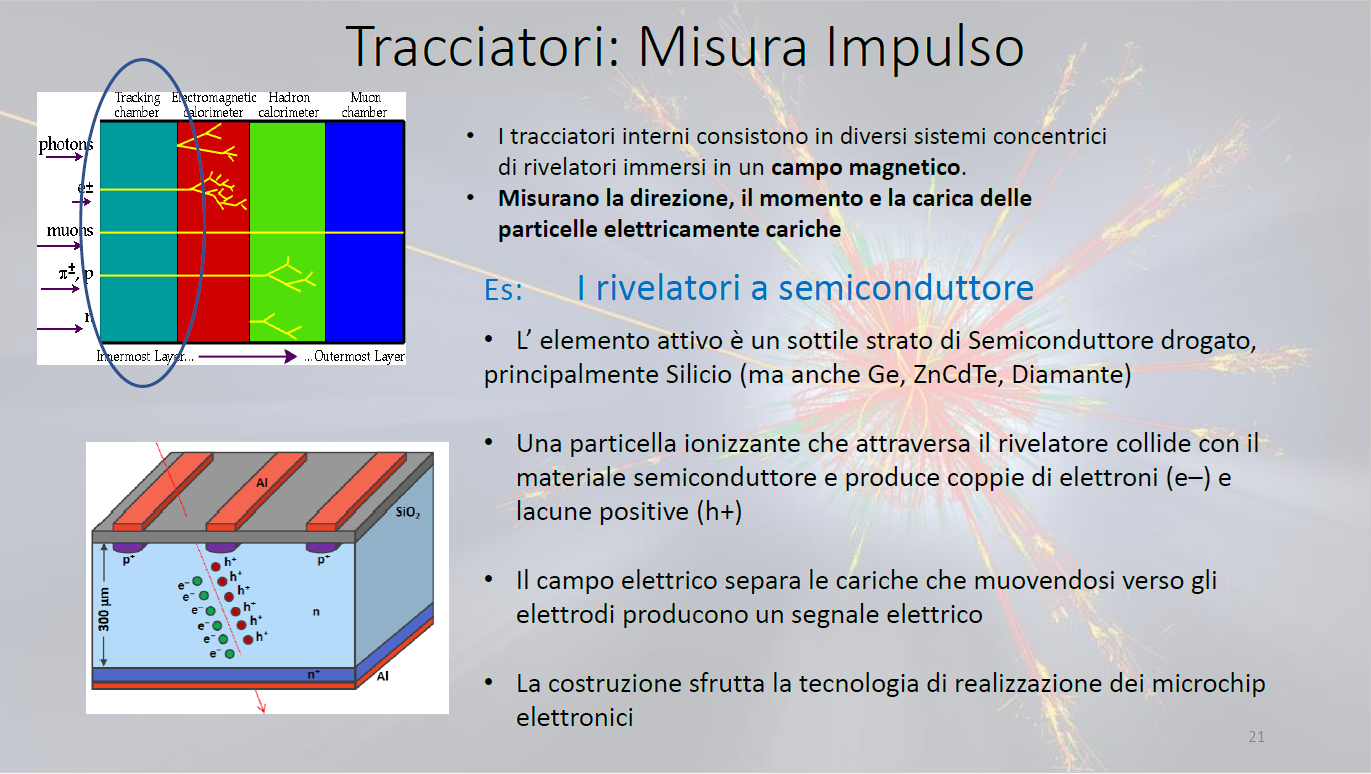 2/23/2024
I rivelatori di particelle
20
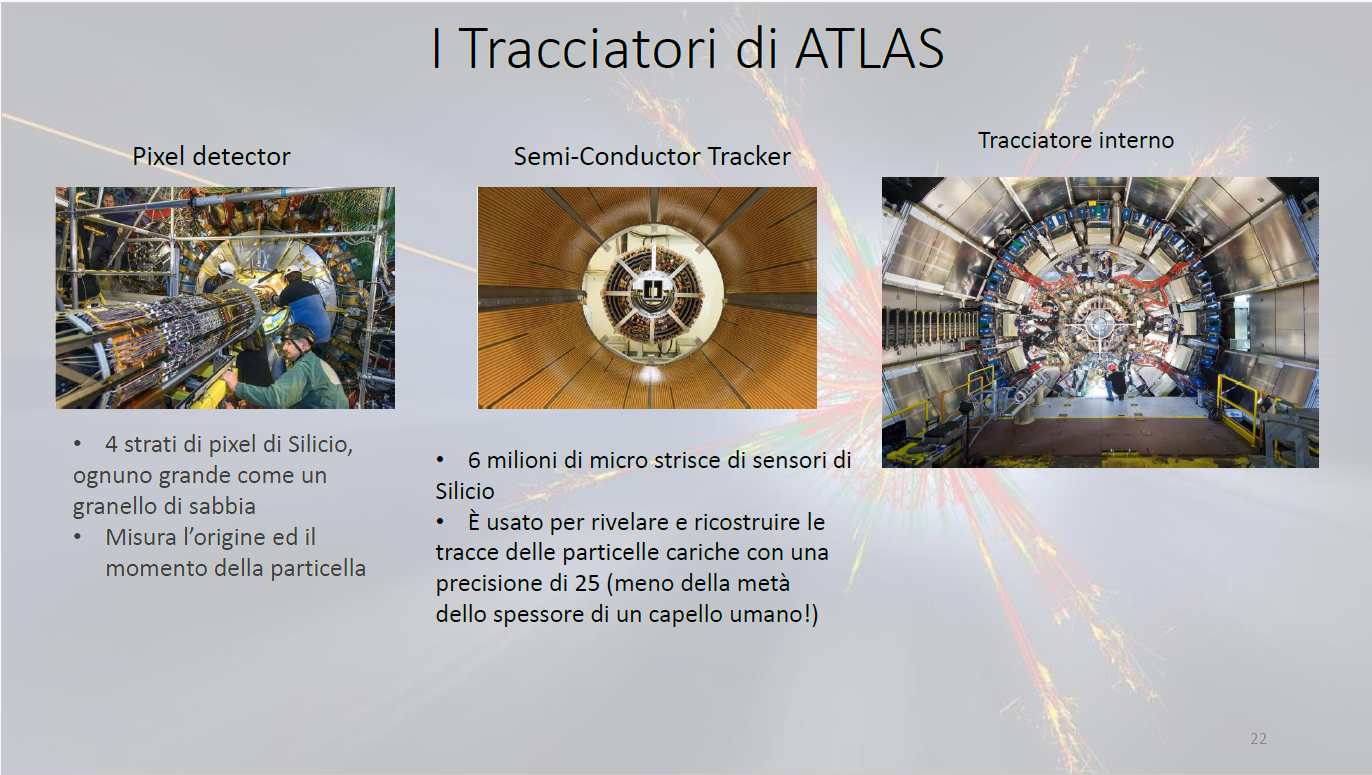 Transition radiation tracker
Identificazione di particelle
μm
10 μm
2/23/2024
I rivelatori di particelle
21
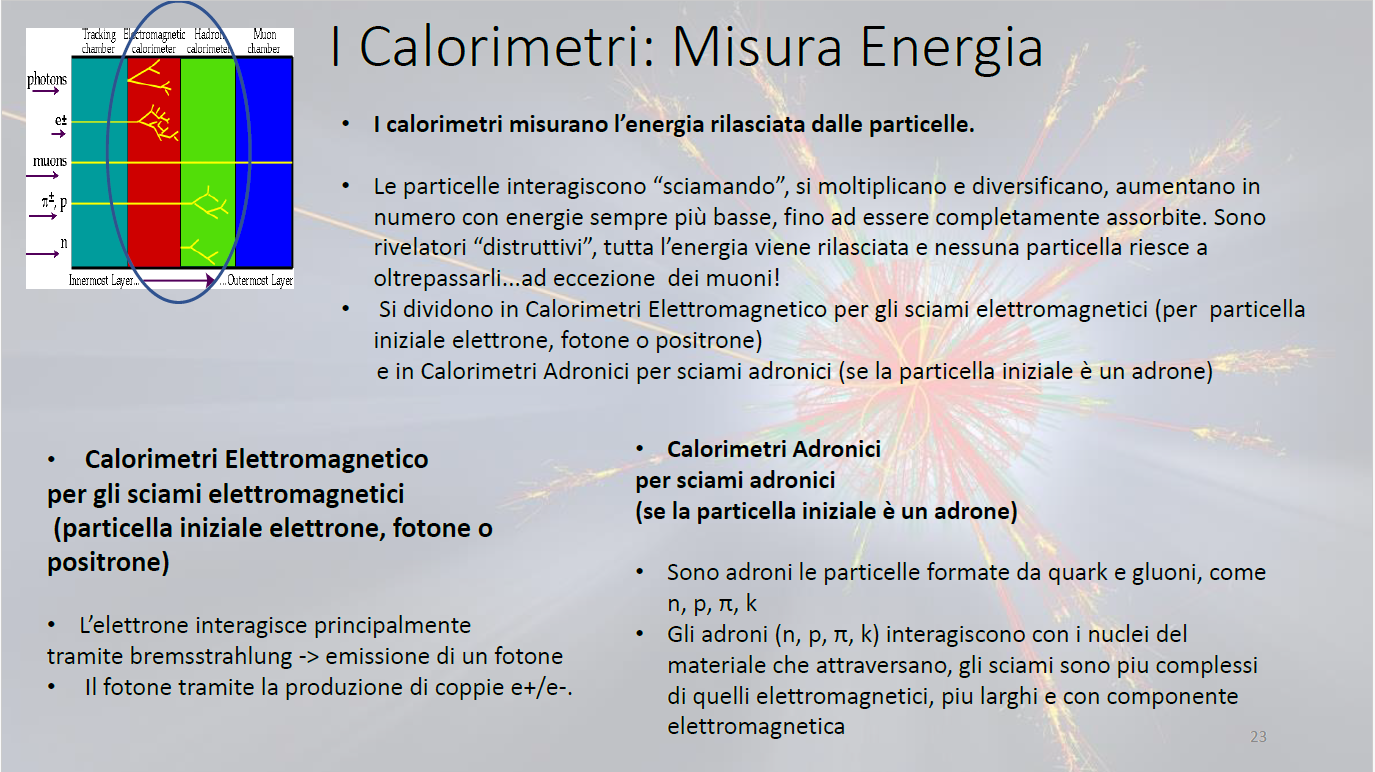 2/23/2024
I rivelatori di particelle
22
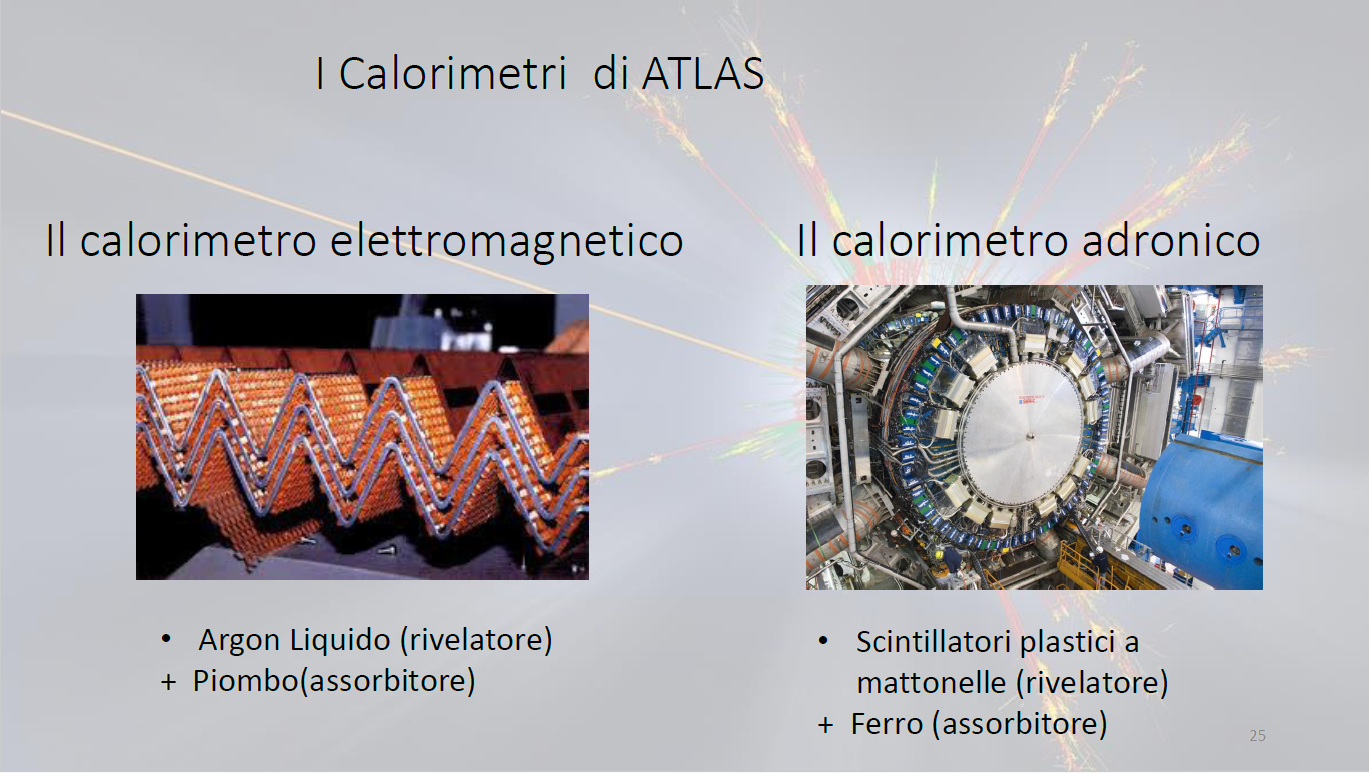 2/23/2024
I rivelatori di particelle
23
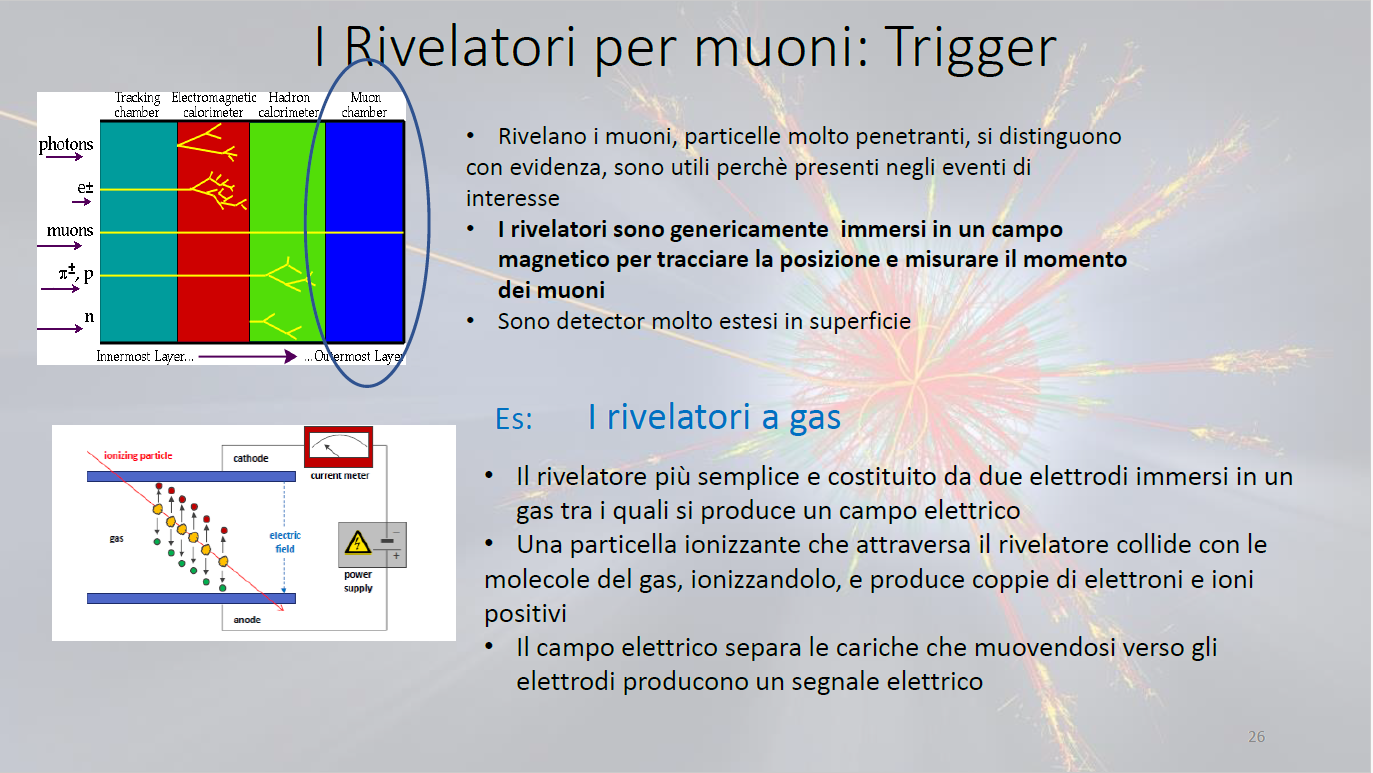 2/23/2024
I rivelatori di particelle
24
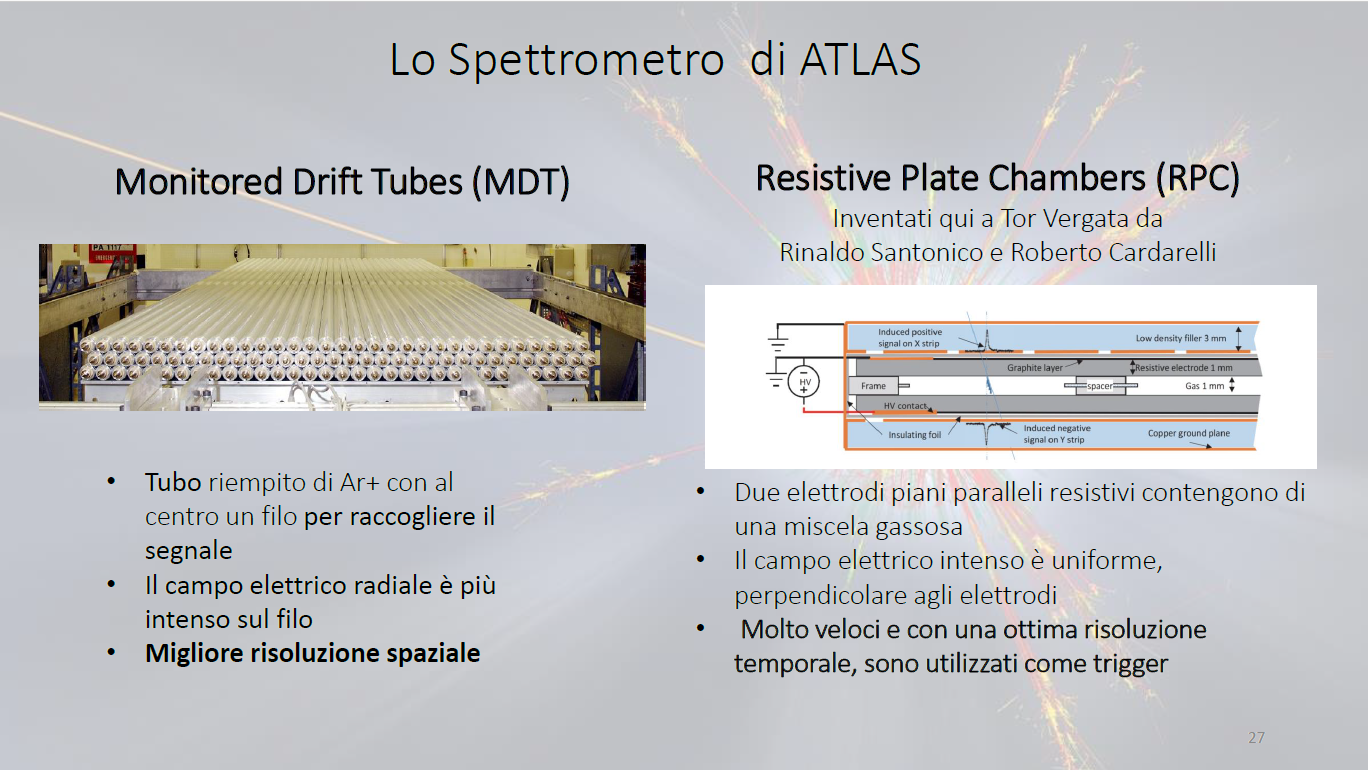 2/23/2024
I rivelatori di particelle
25
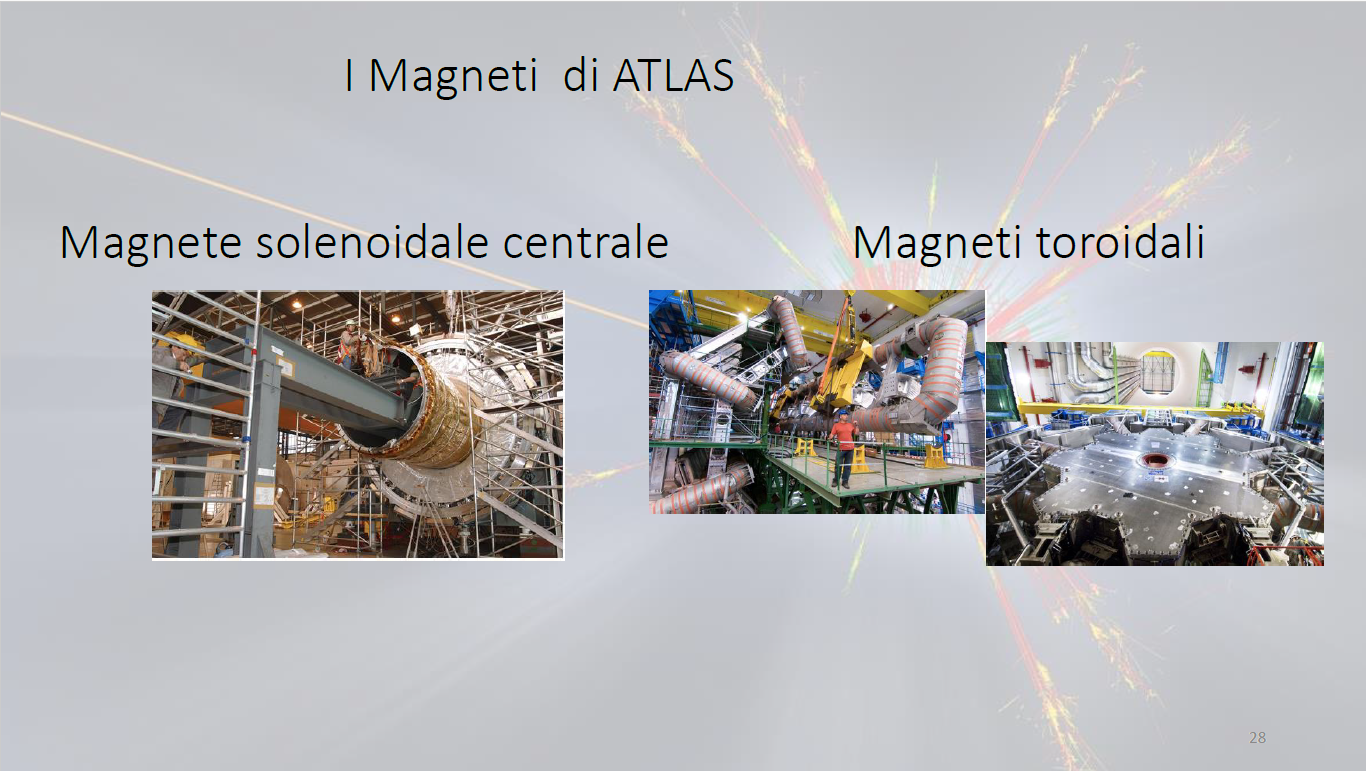 2/23/2024
I rivelatori di particelle
26
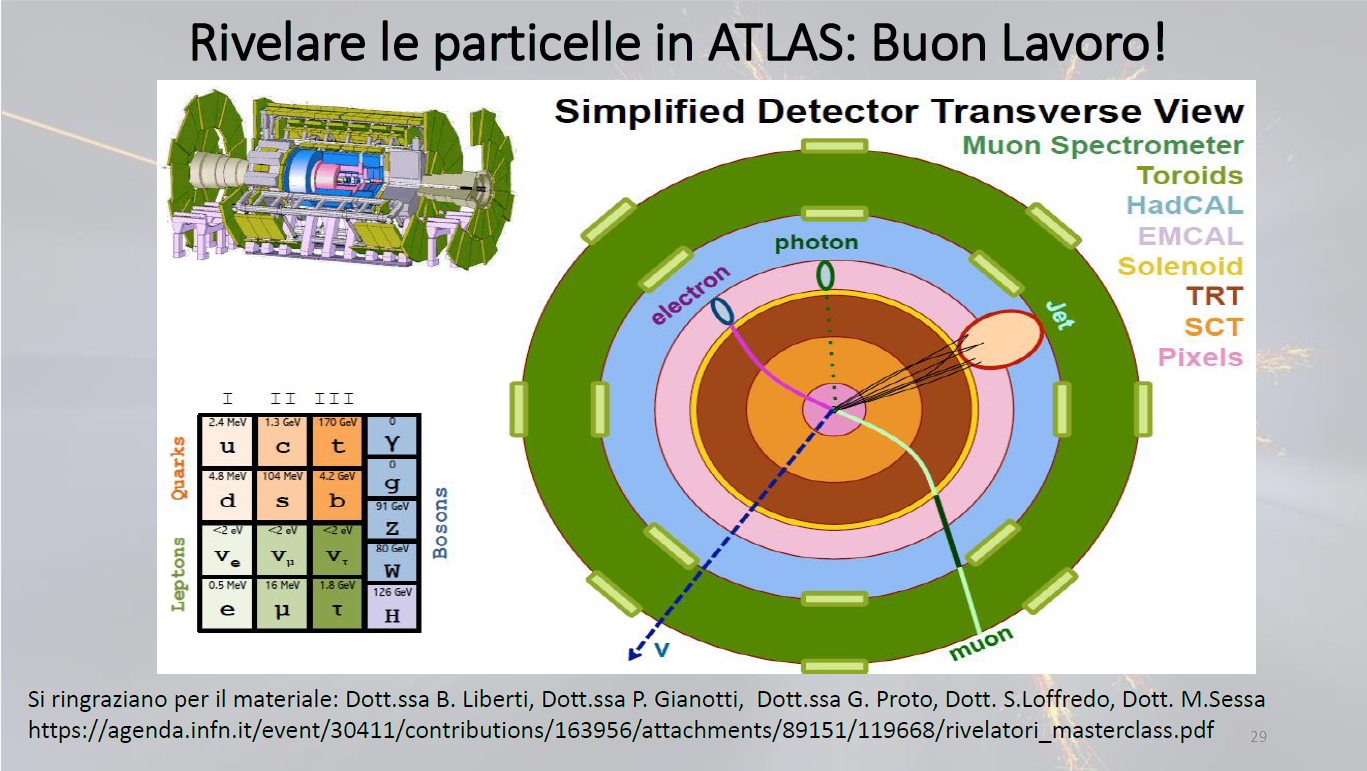 2/23/2024
I rivelatori di particelle
27
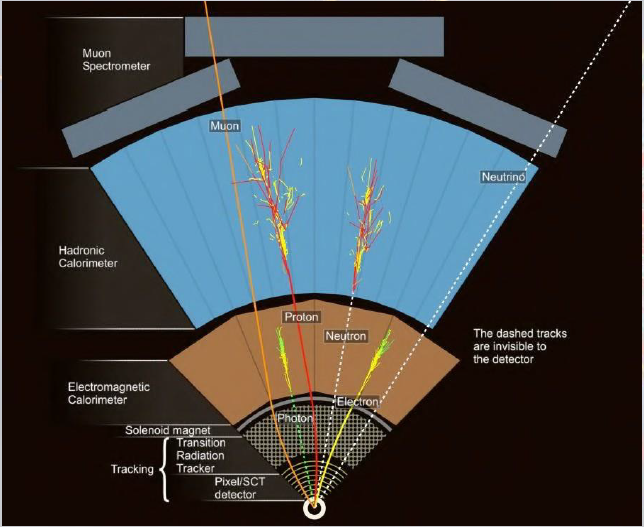 2/23/2024
I rivelatori di particelle
28
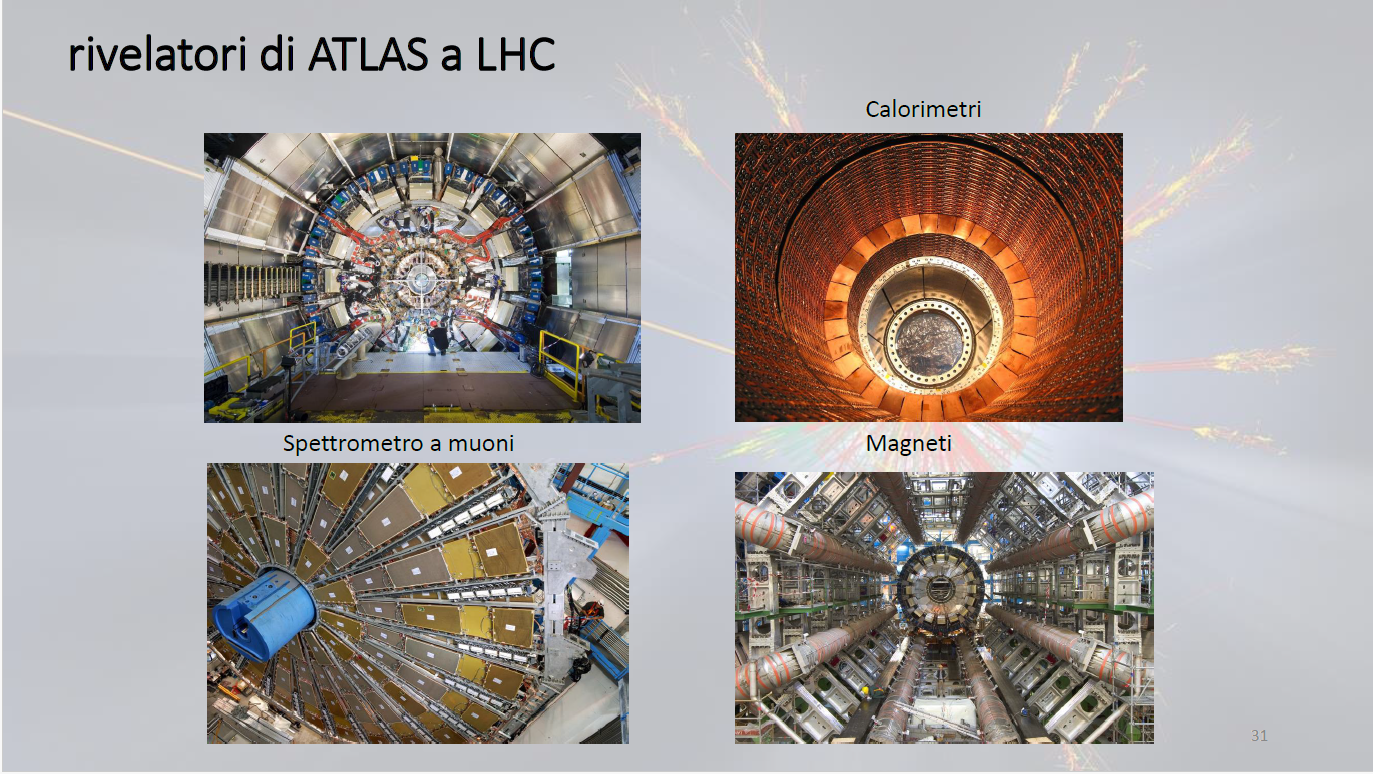 2/23/2024
I rivelatori di particelle
29
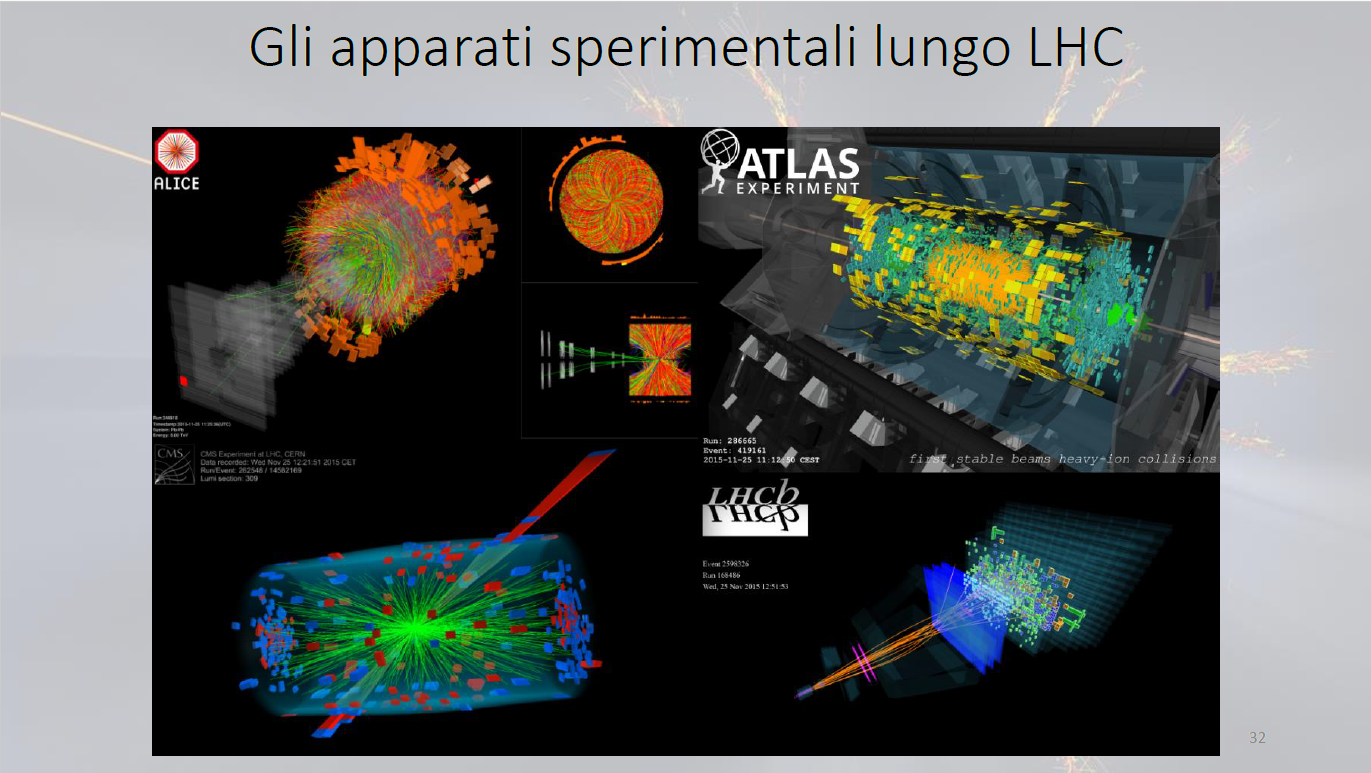 2/23/2024
I rivelatori di particelle
30
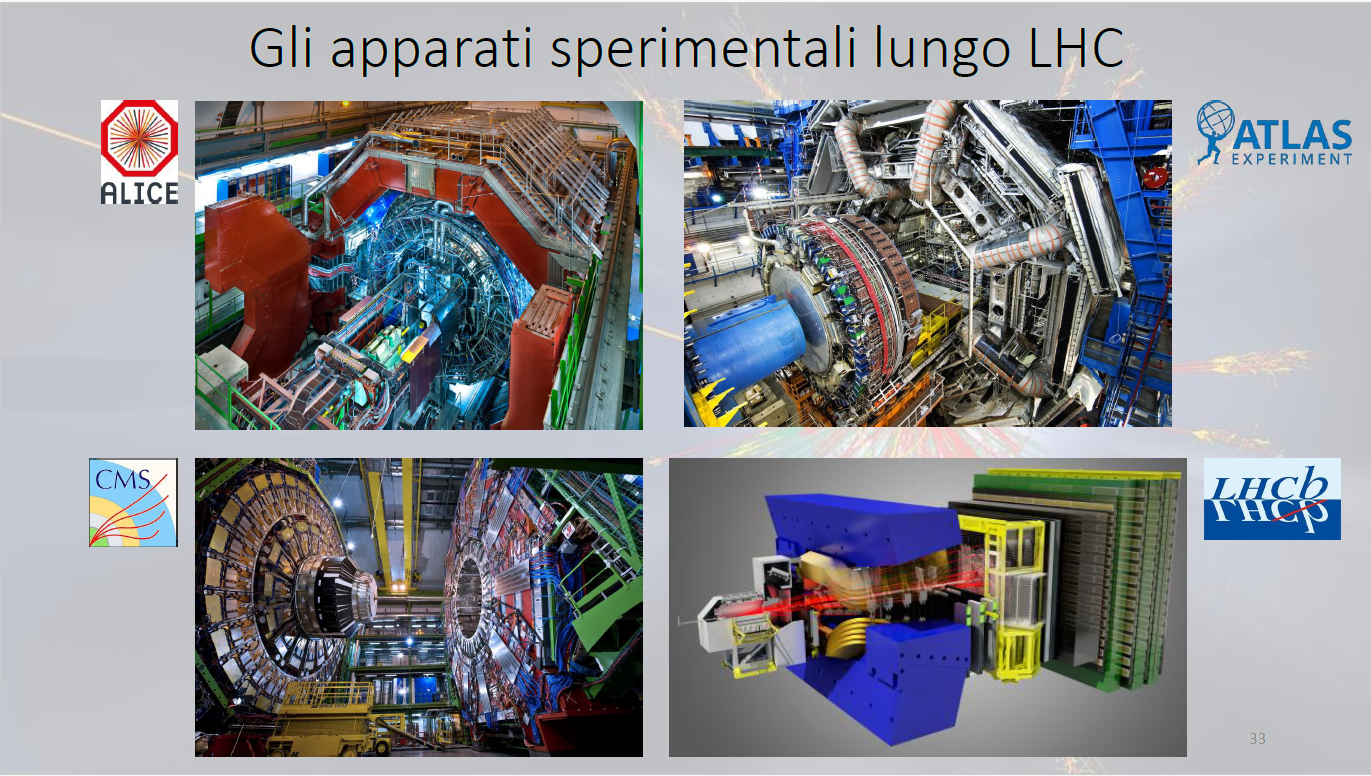 2/23/2024
I rivelatori di particelle
31